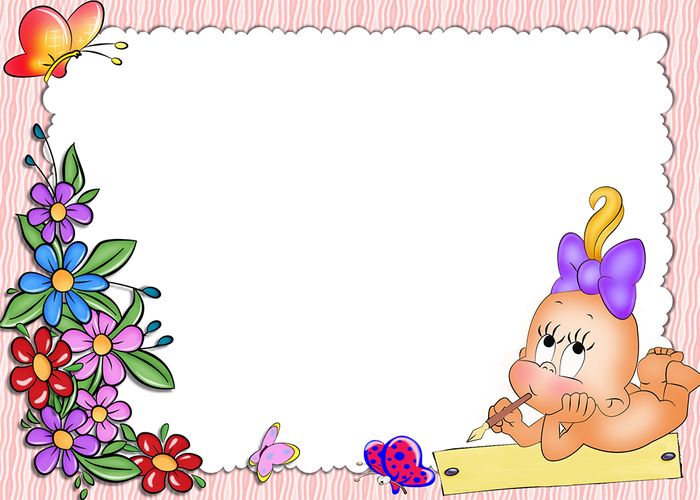 Нетрадиционные формы и методы работы с детьми как средство развития познавательно-исследовательской деятельности дошкольников.
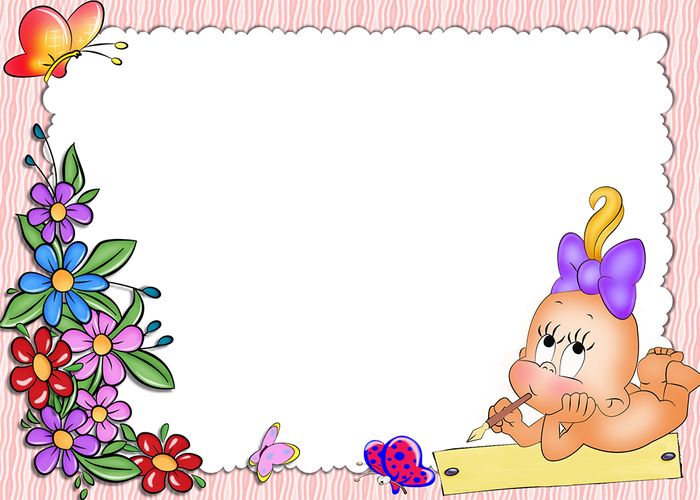 Цель этих занятий предельно проста: оживить скучное, увлечь творчеством, заинтересовать.
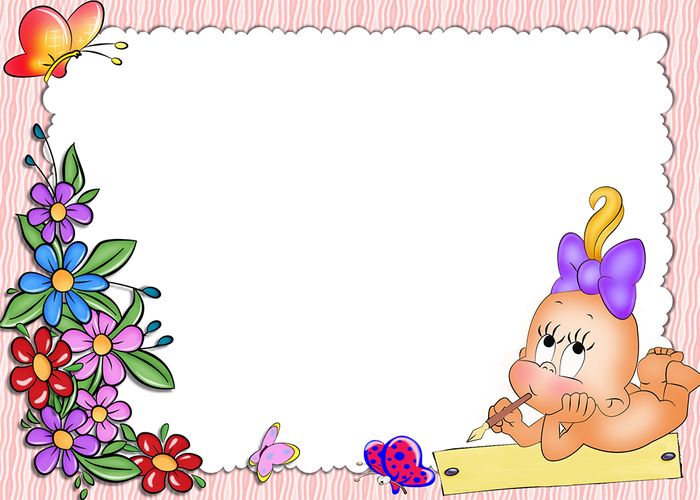 Нестандартные занятия - это всегда праздники, когда каждый имеет возможность проявить себя в атмосфере успешности и тогда группа                    становится творческим             коллективом.
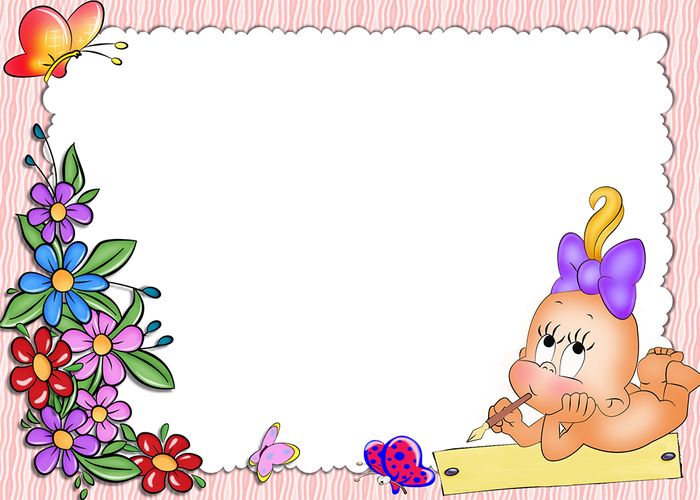 Образовательные области:
1)Развитие физических навыков;
       2)Художественное и эстетическое развитие;
         3)Развитие речи;
              4)Познание социально-                             
                 коммуникативных  навыков.        
                  5)Познавательное развитие.
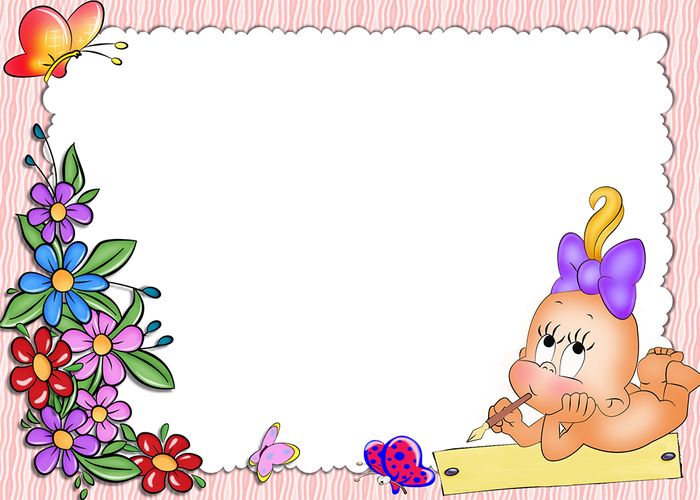 Развитие двигательных качеств
Театр - игровая по форме новая система физического оздоровления, коррекции, профилактики и творческого самовыражения детей.
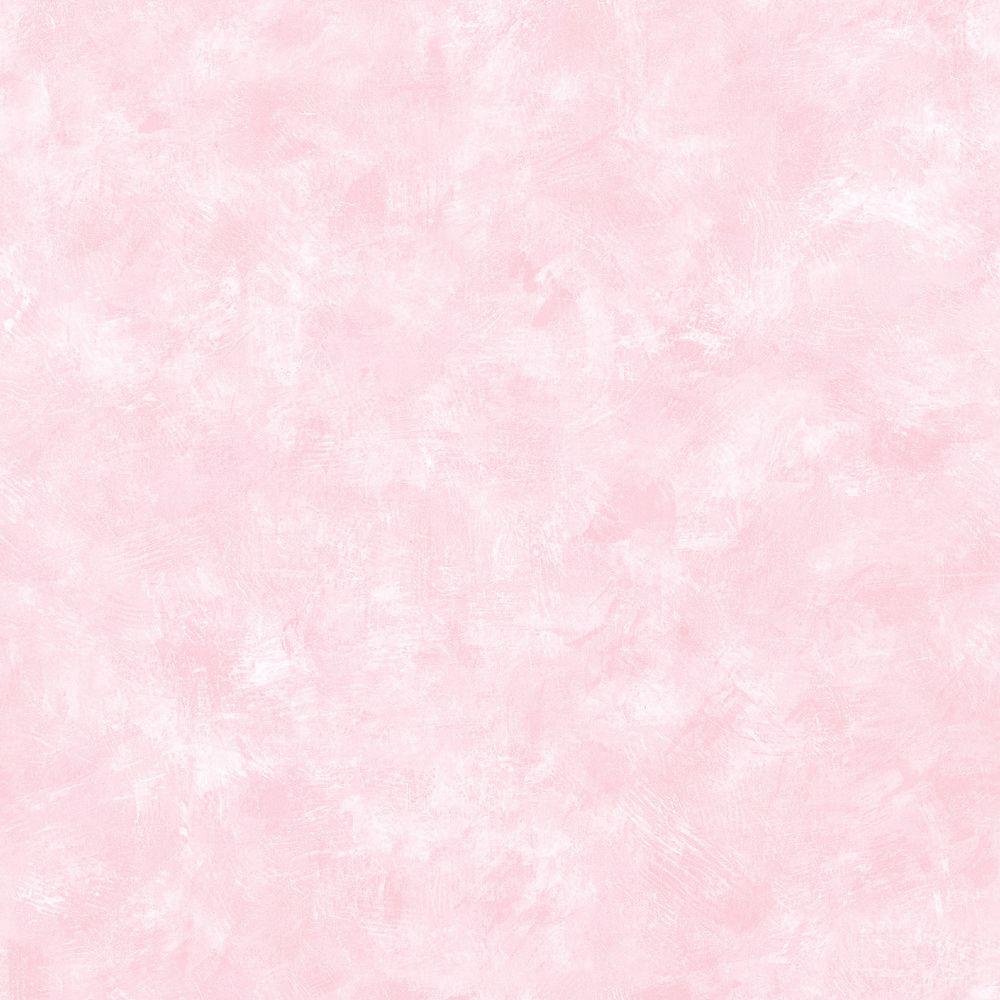 «Одинокая капелька»
«Любознайка»
«Свободный полет»
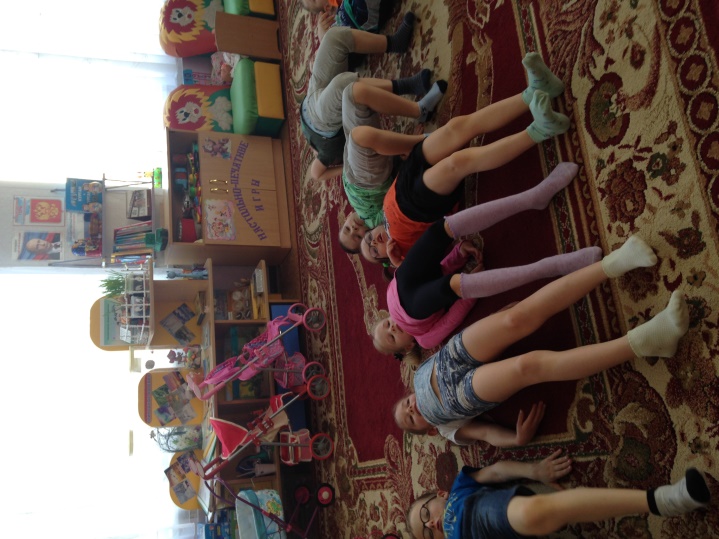 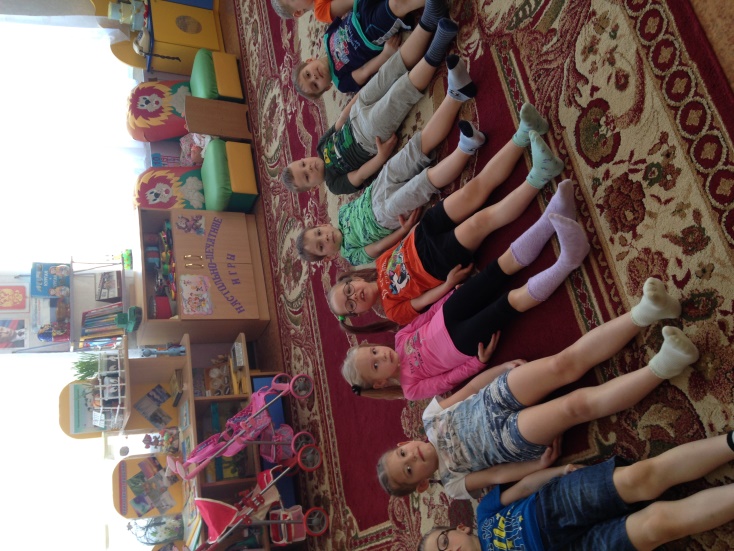 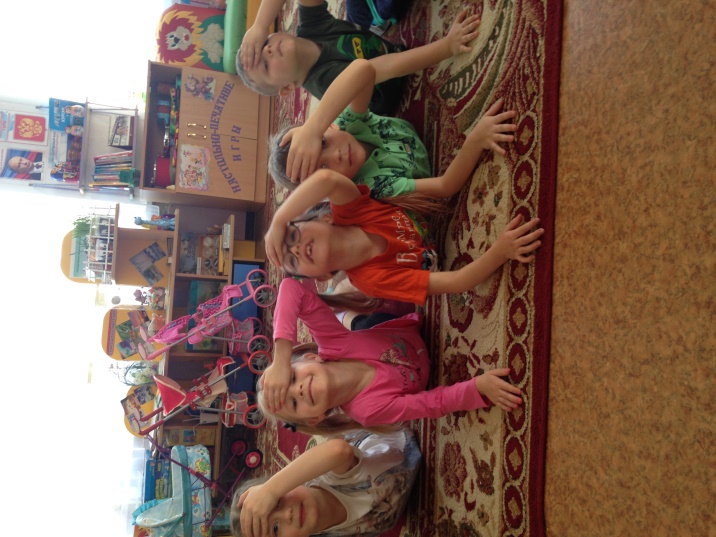 «Резвый ветер»
«На мокрой крыше»
«Черное и пушистое»
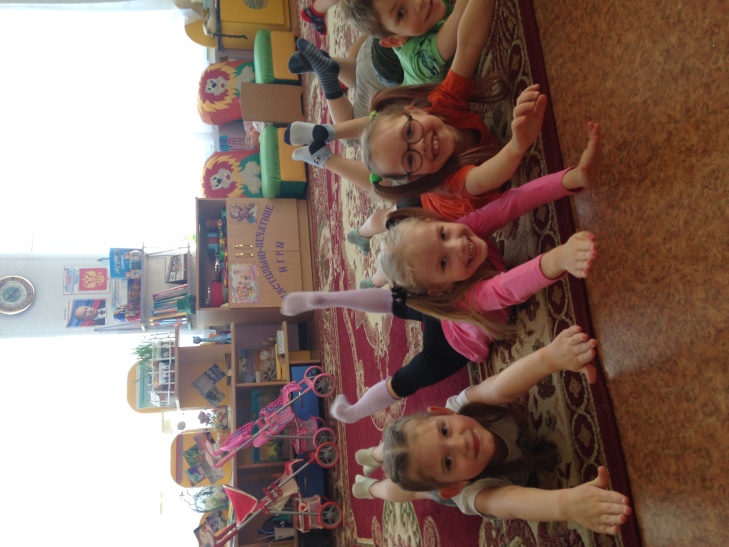 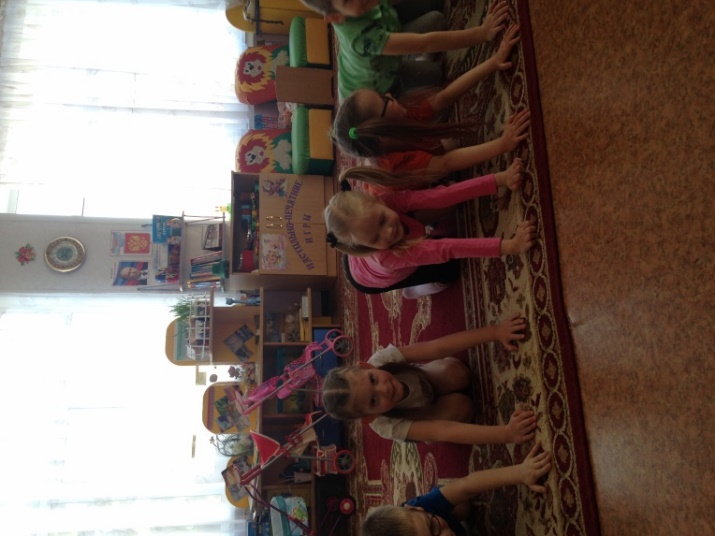 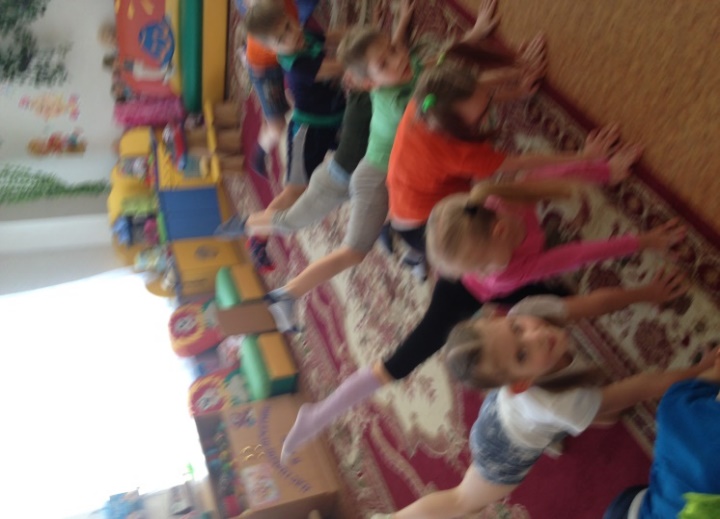 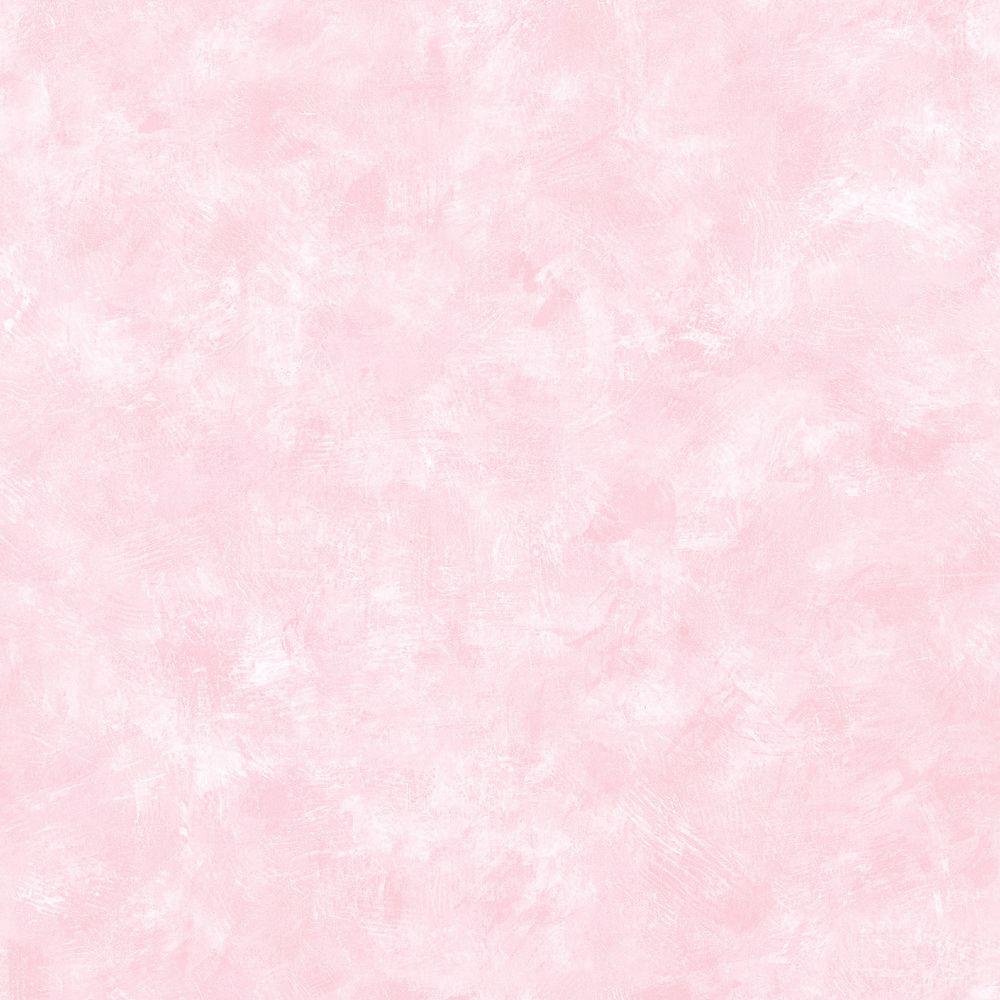 «Задний ход»
«Спасите! Помогите!»
«Высокая крыша»
«Дождевая лужа»
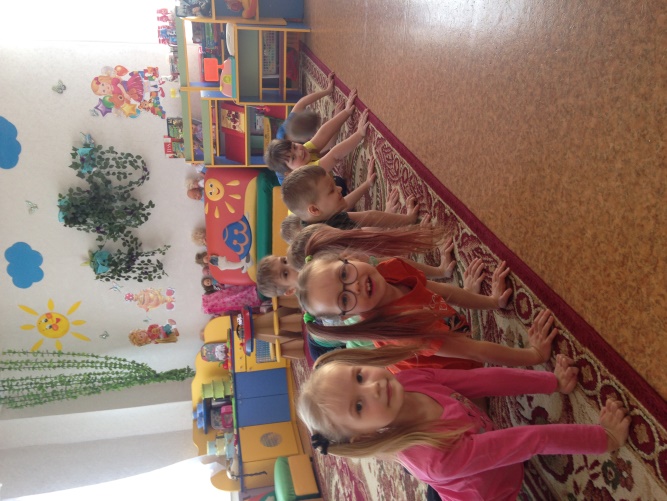 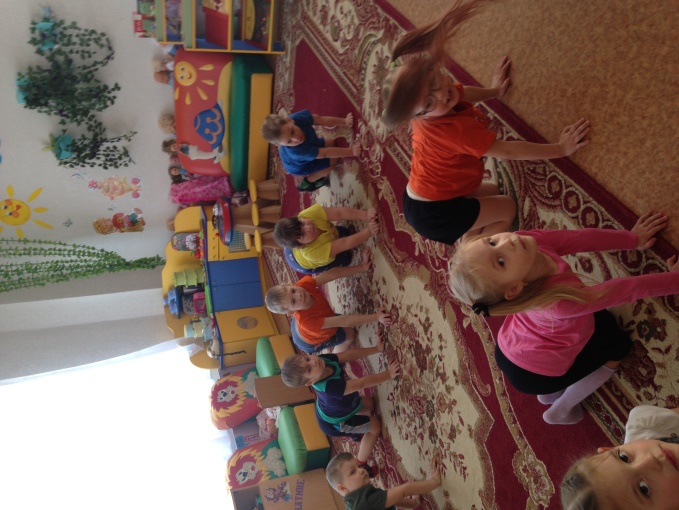 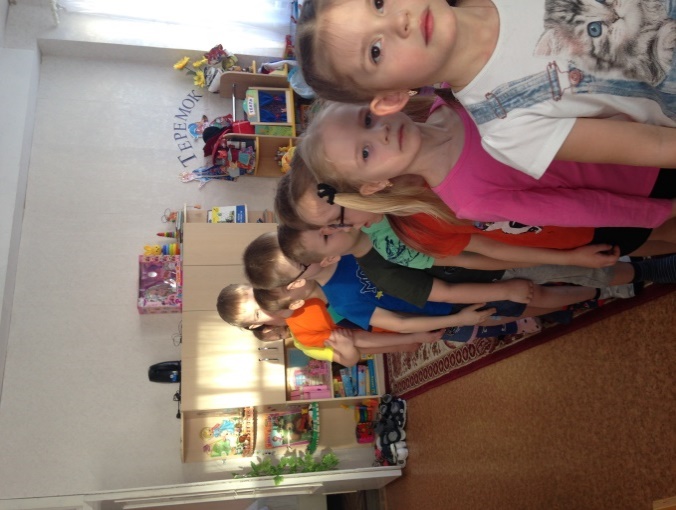 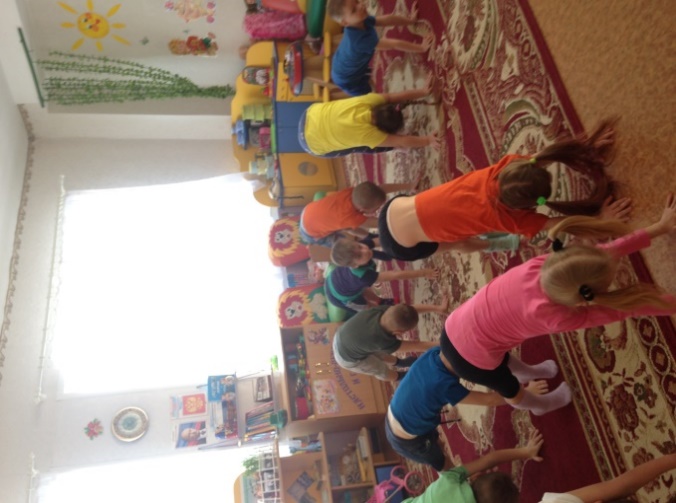 «Ручейки»
«Помощь друзьям»
«Широкая река»
«Ручейки, озера»
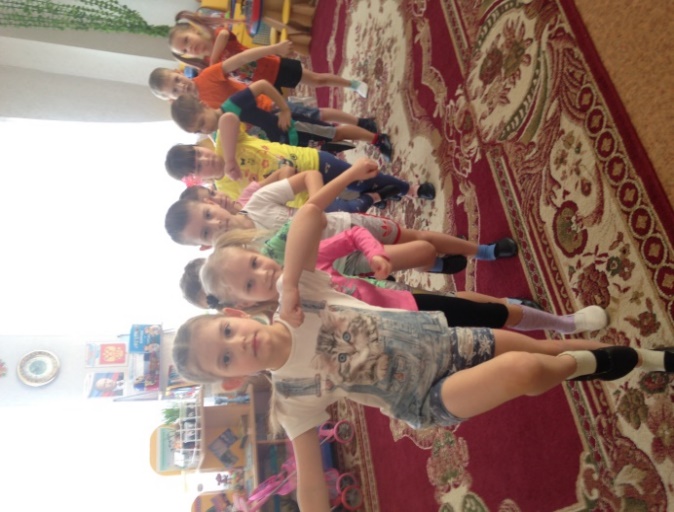 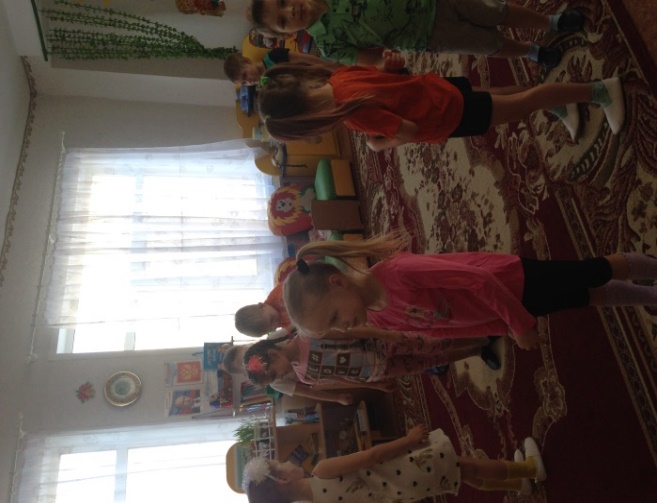 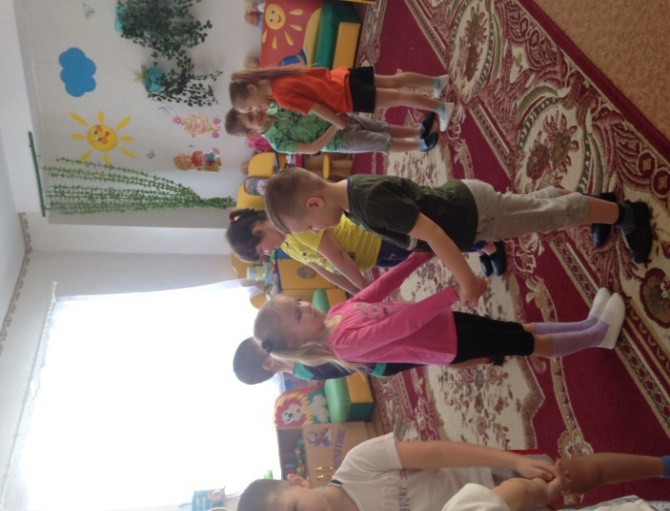 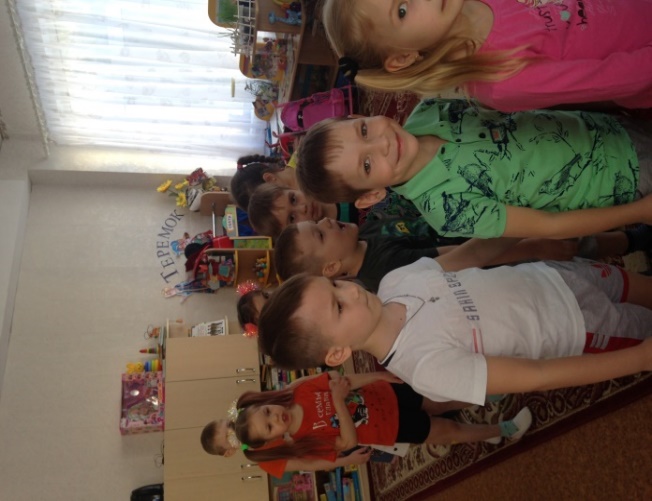 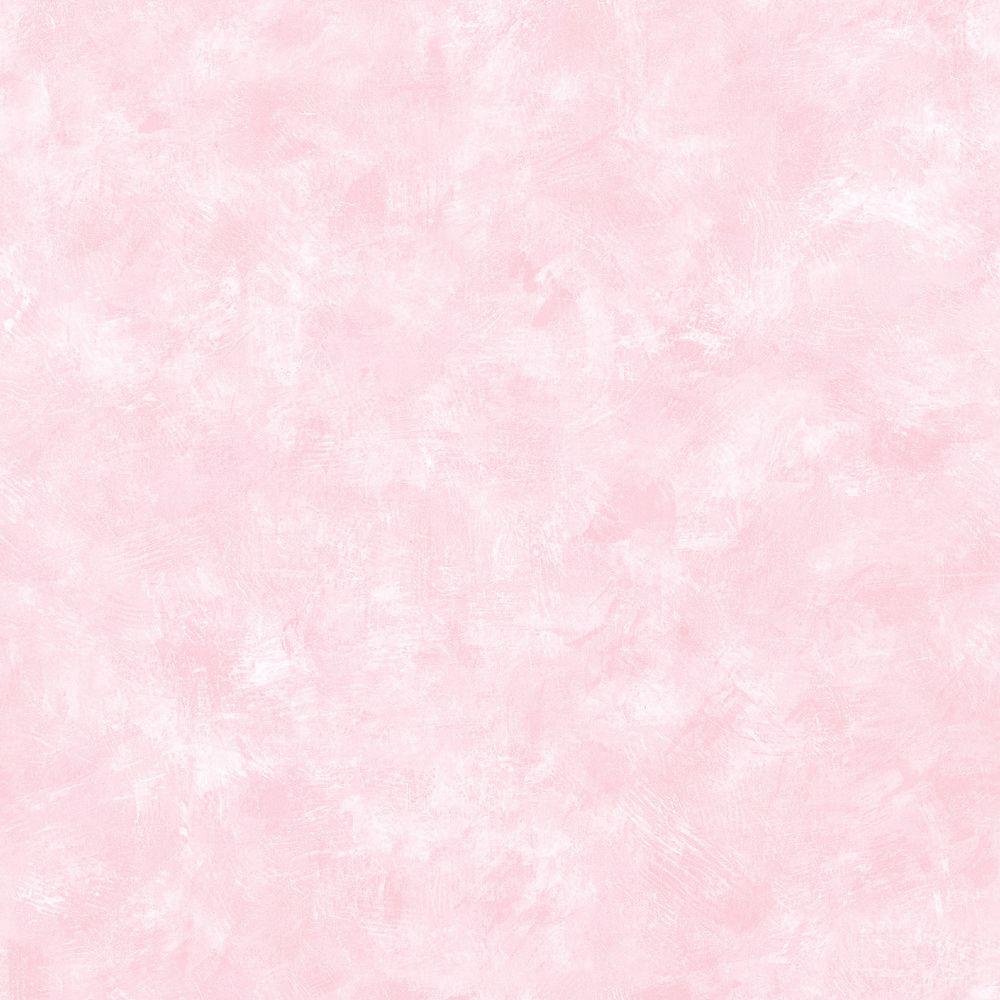 «Капли-капитошки»
«Низкое небо»
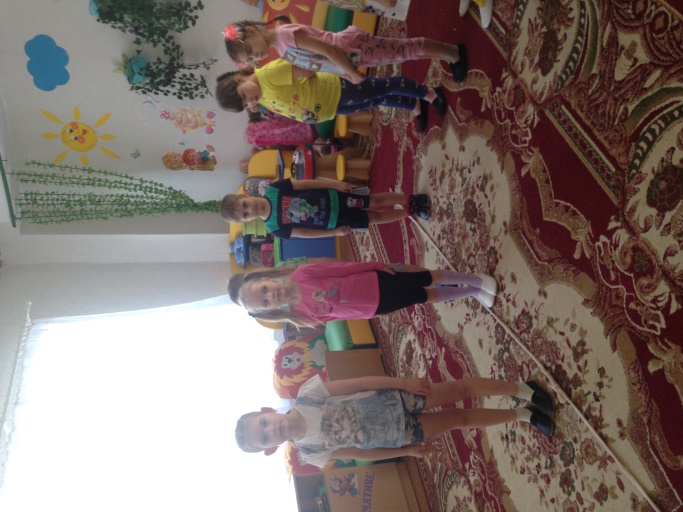 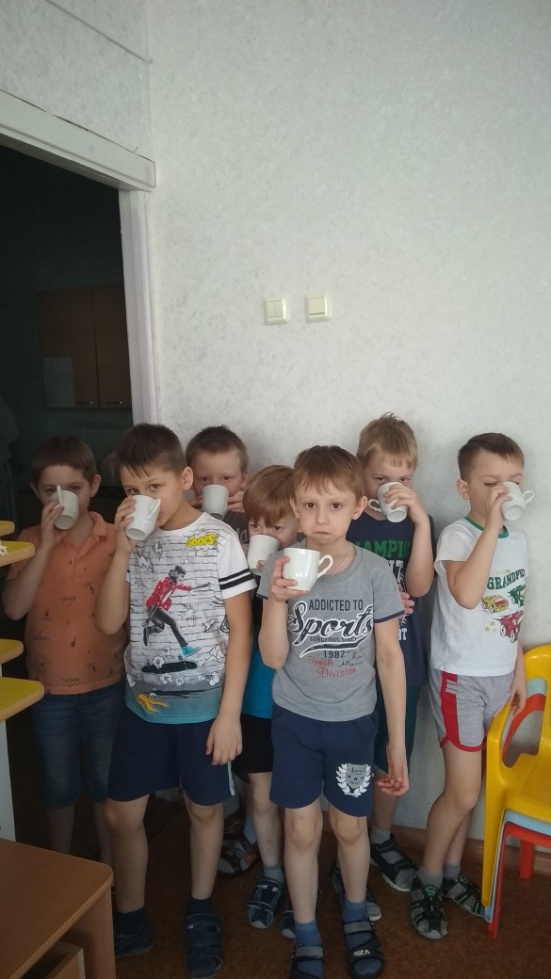 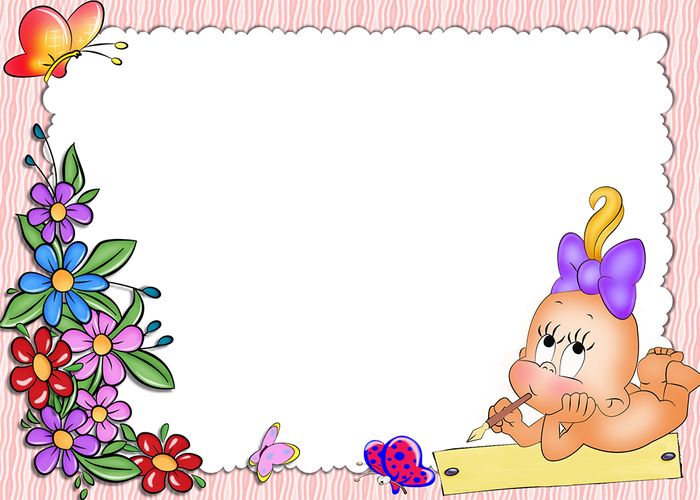 Что такое игровой  стретчинг?
«Stretch» в переводе с английского означает растяжение, эластичность.
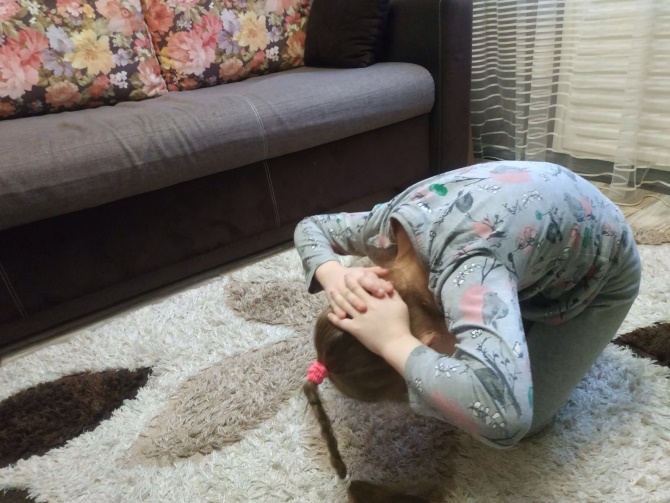 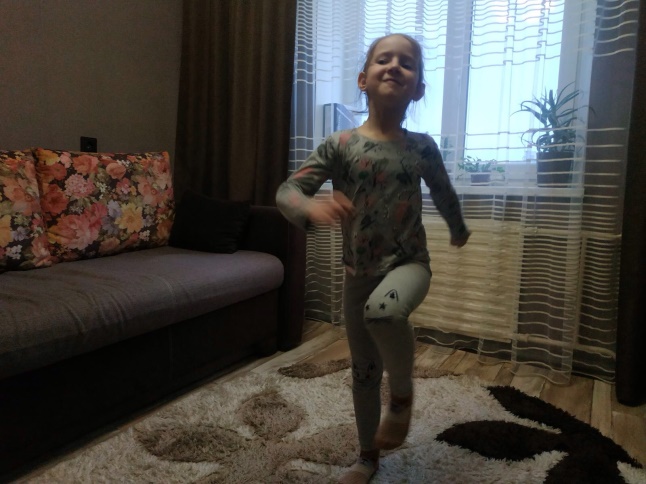 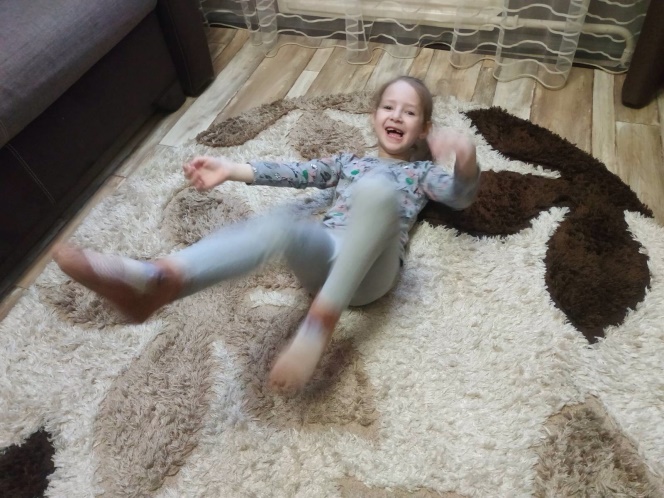 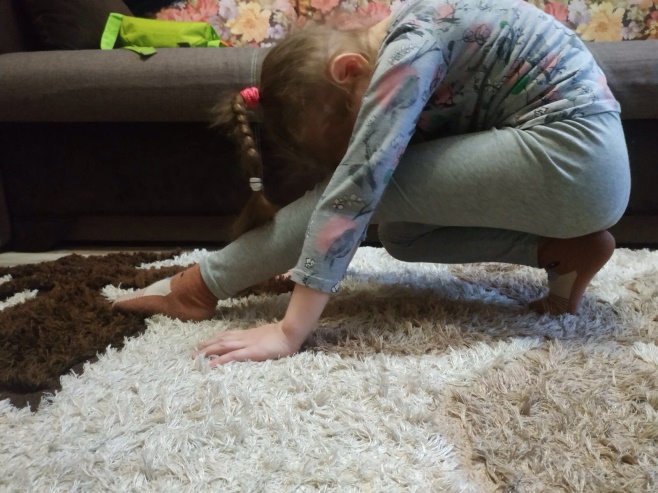 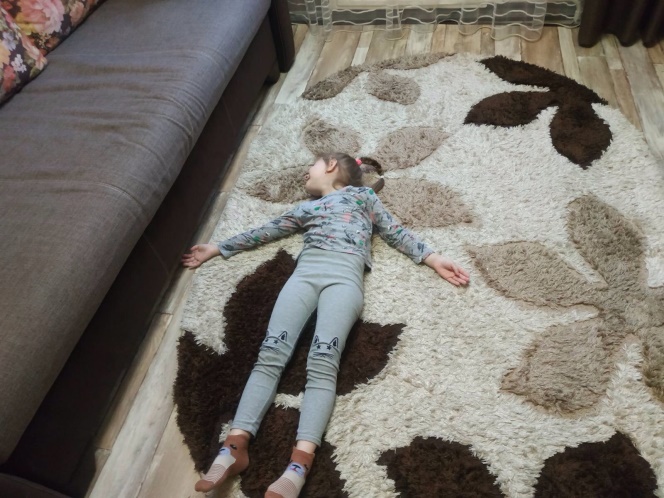 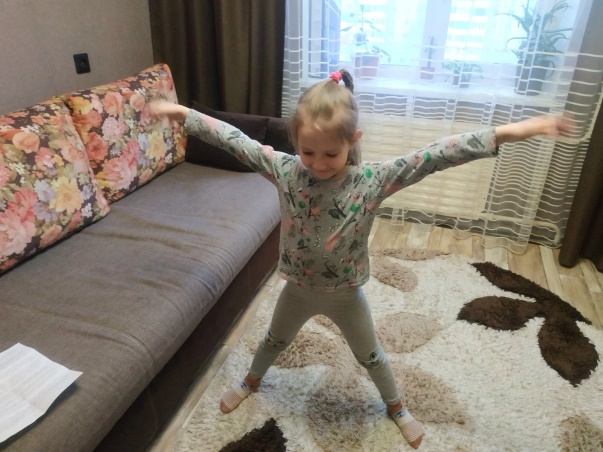 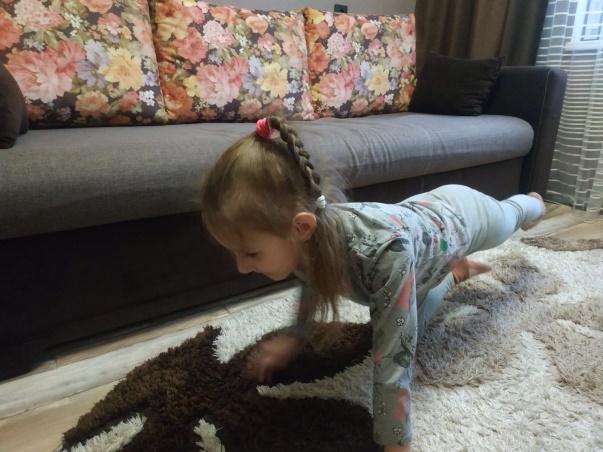 Художественно-эстетическое развитие прием –ИЗОСКАЗКИ.
Комментируемое лепка и рисование.
В ходе рассказывания сказки педагог лепит сама и предлагает лепить вместе с ней           
и придумывать сказочных героев.
Когда у детей формируются 
элементарные навыки в 
рисовании прием изо-сказки
 можно использовать в сочетании сказка-рисунок.
Человек по натуре своей – художник.Он всюду, так или иначе, стремится вносить в свою жизнь красоту…
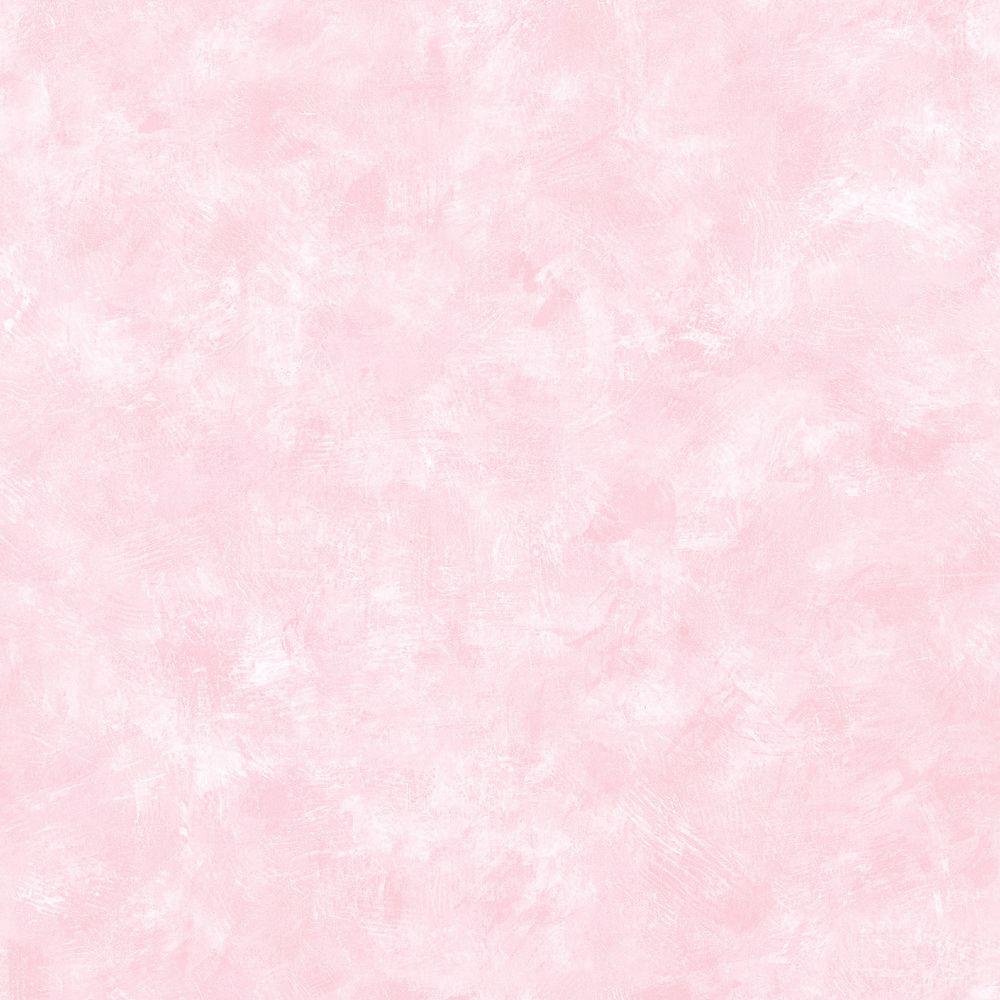 «Пейп-арт»
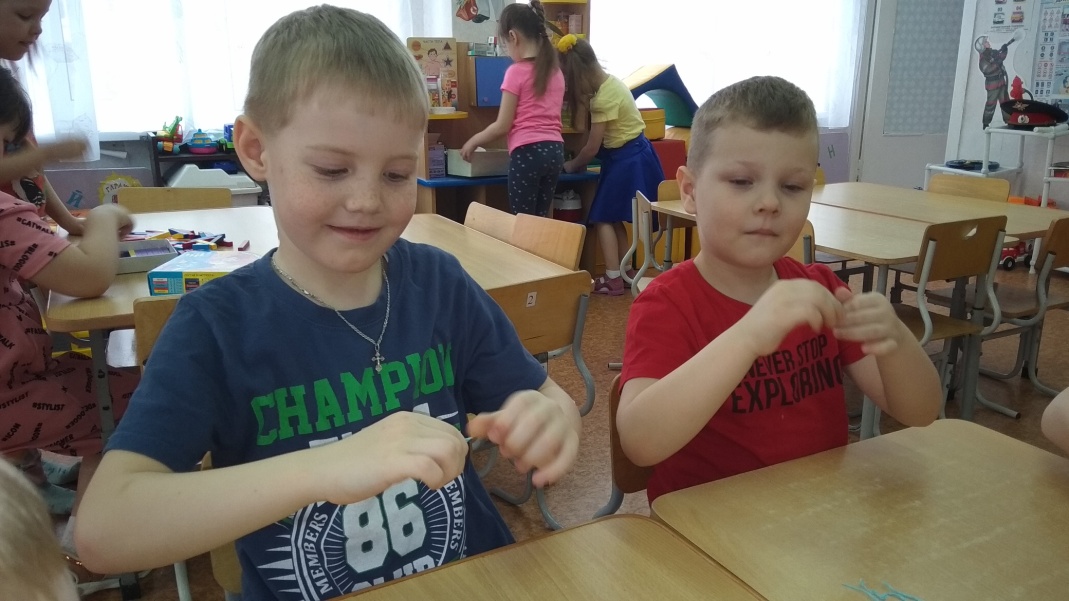 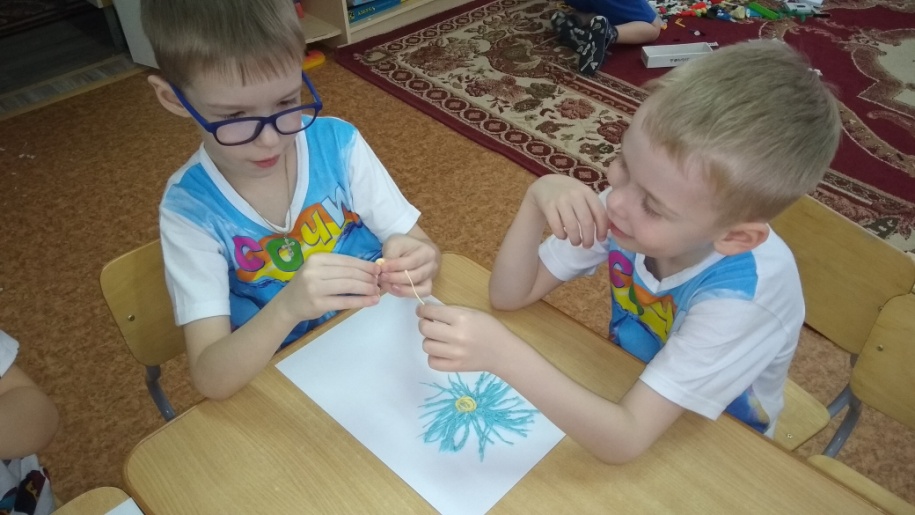 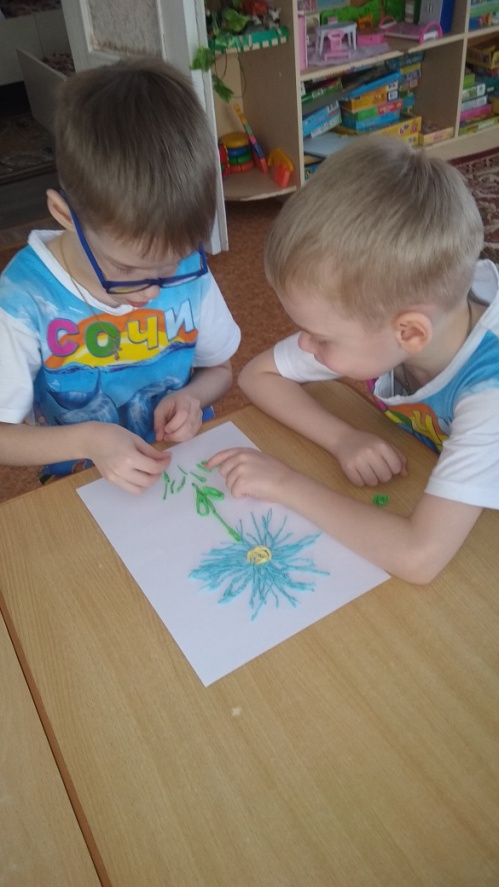 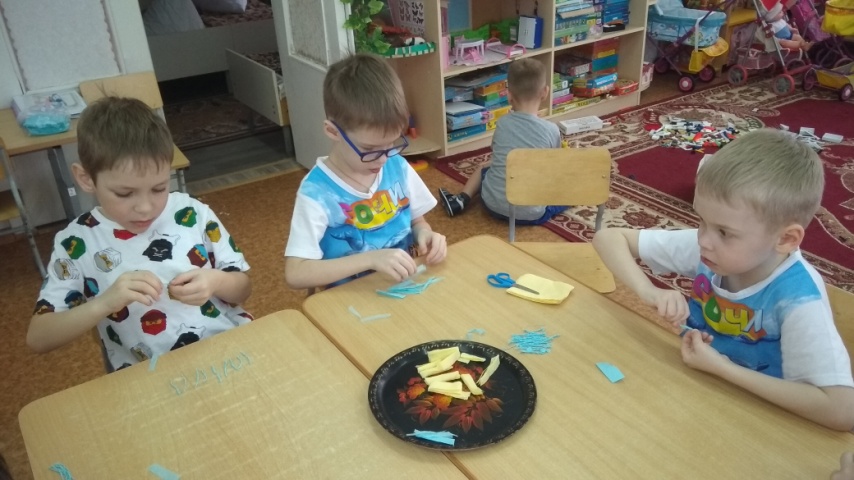 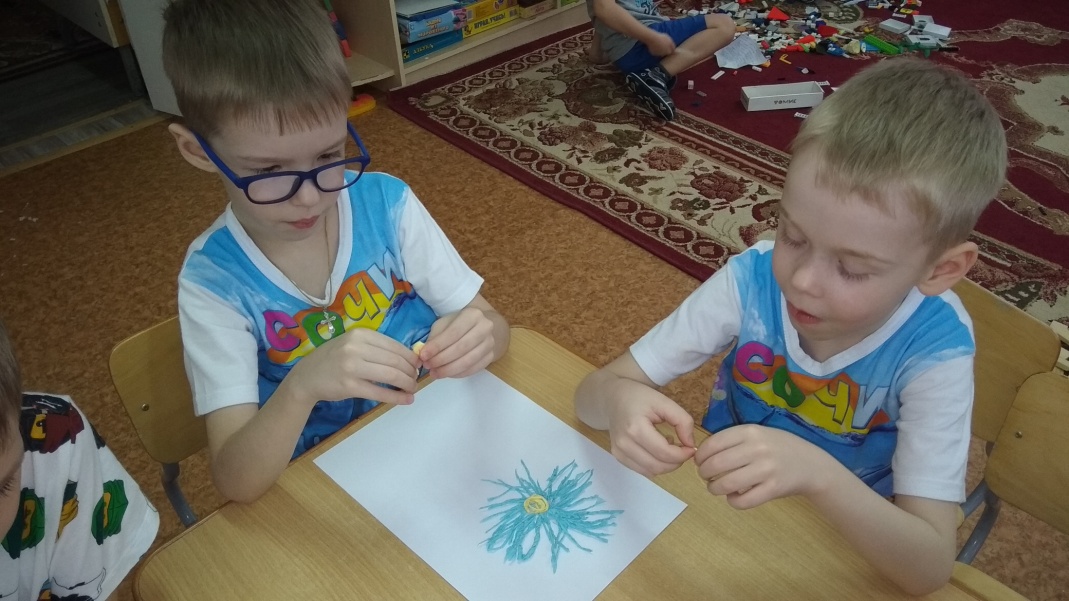 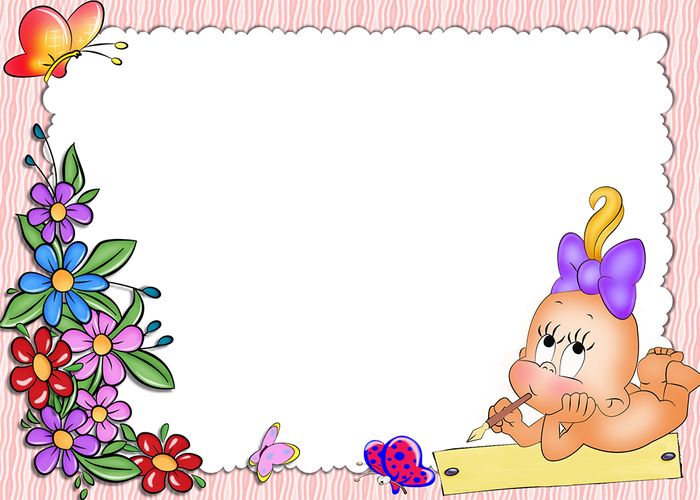 Синквейн –один из эффективных методов развития речи дошкольников.
 В чём же его эффективность и значимость?
    Во - первых, его простота.                         Синквейн могут составить все.
Во – вторых, в составлении синквейна каждый ребёнок может реализовать свои творческие, интелликтуальные  возможности.                          Синквейн является игровым приёмом.
Составление синквейна используется как заключительное задание по пройденному материалу.
Составление синквейна используется для проведения рефлексии, анализа и синтеза
                                   полученной информации.
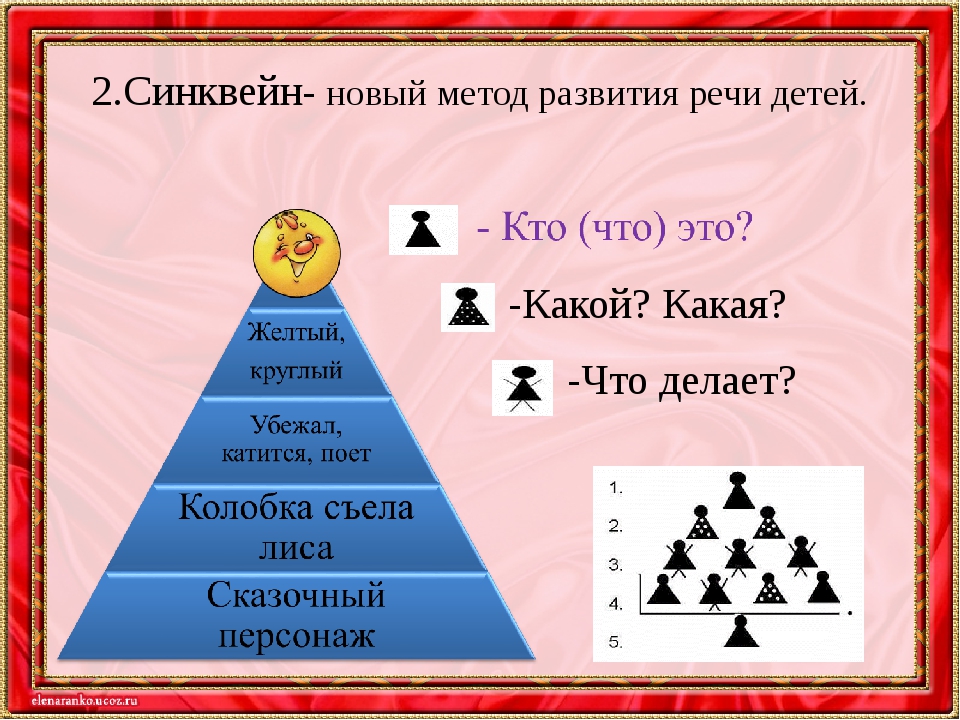 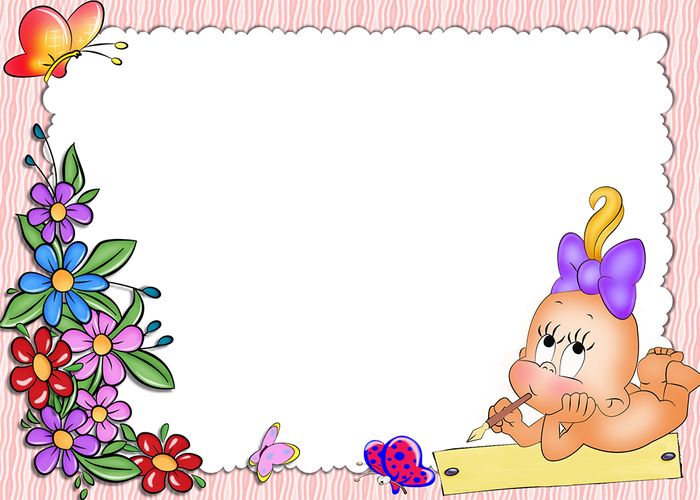 Пример синквейна.
Кто? - Медведь.
Какой? - Мохнатый, большой.
Что делает? – Рычит, лакомится, спит.
Предложение -  Зимой  спит в берлоге.
Ассоциация- зверь.
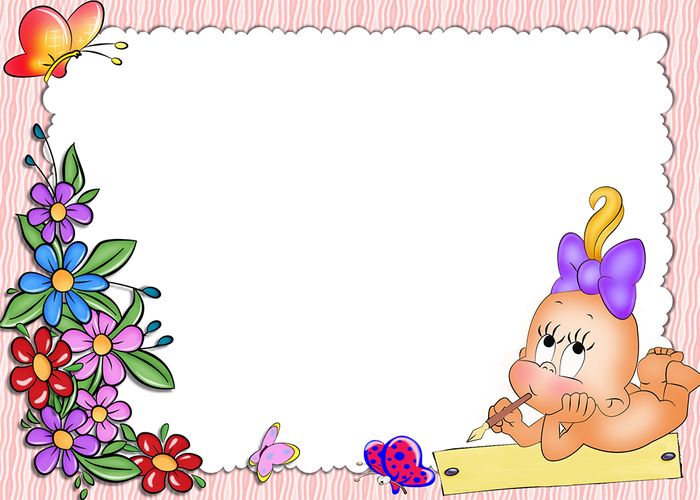 Сторителлинг. 
Термин «сторителлинг» возник от английского слова storytelling и в переводе  означает «рассказывание историй, способ передачи информации нахождение  смыслов через рассказывание историй».
Сторителлинг – это повествование  мифов, сказок,    притч, былин. Сами рассказы могут быть как о выдуманных (книжных, сказочных, мультипликационных), так и о реальных (детях группы, самом педагоге) героях. Они похожи на сказки, поскольку мораль в них скрыта.
Это объяснение материала в виде рассказывания историй , которое развивает фантазию , логику и повышает культурное образование.
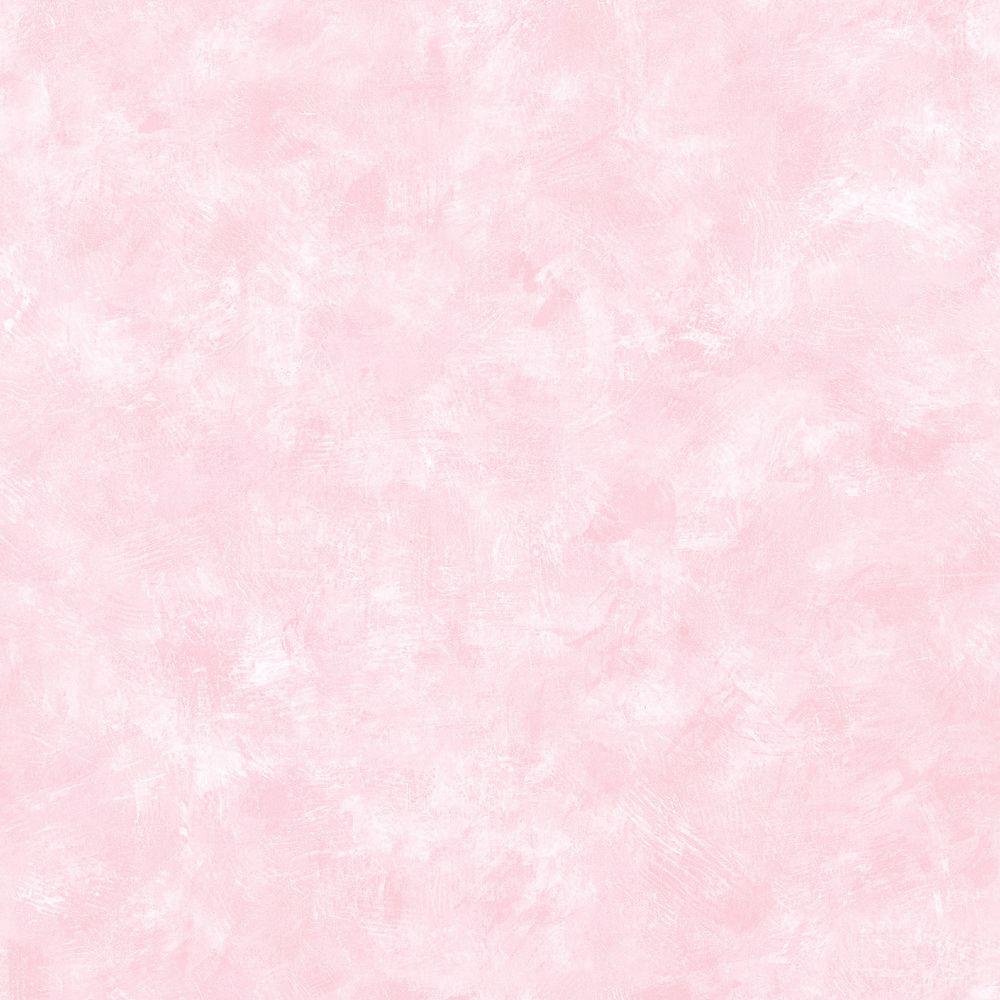 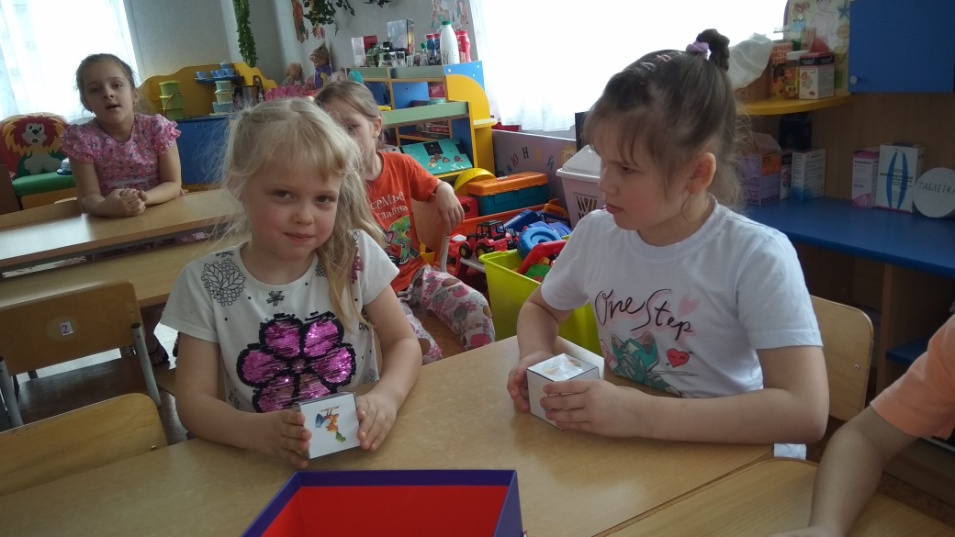 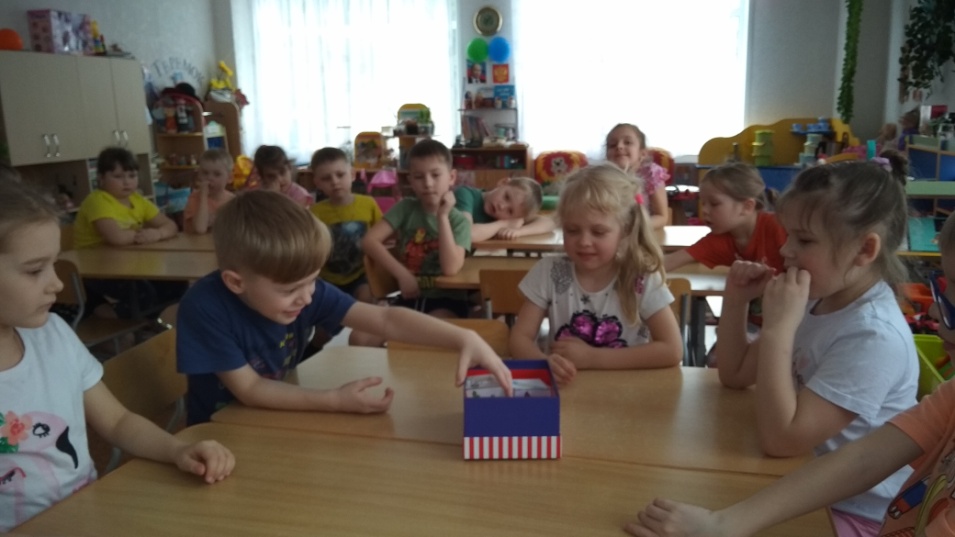 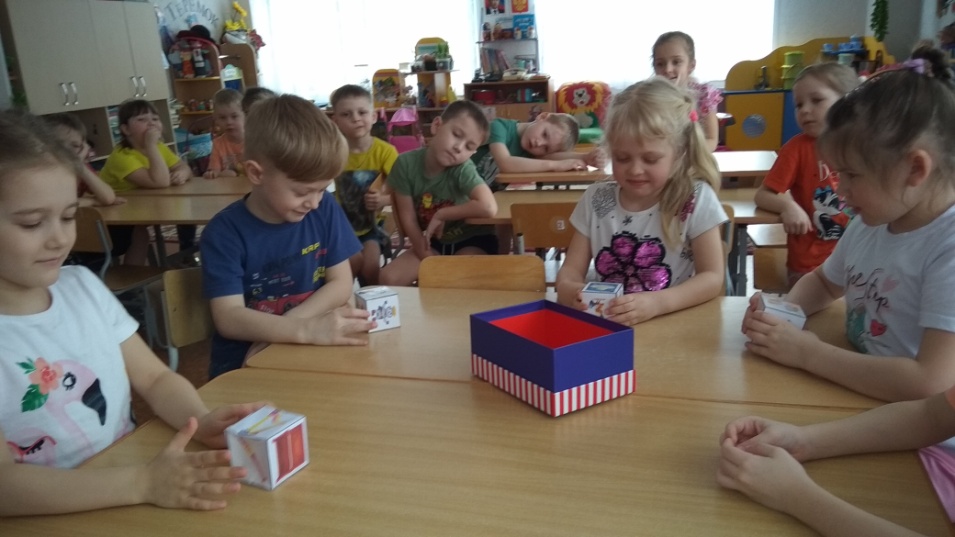 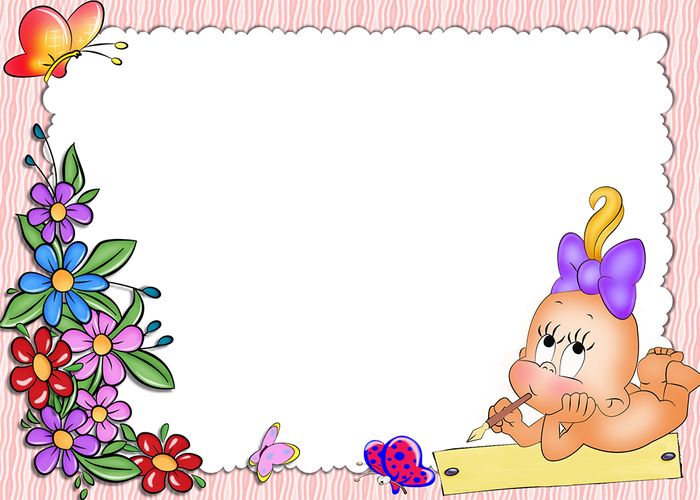 Познавательное развитие
Метод моделирования
Метод конструирования
Метод вопросов(кроссворды, ребусы)
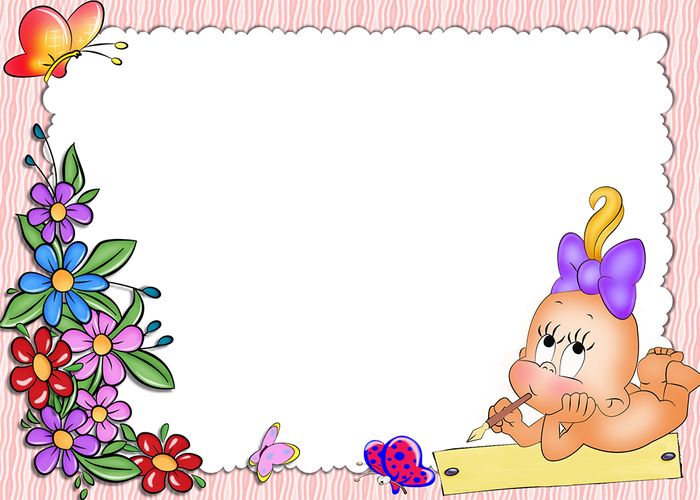 Социально-коммуникативное развитие
«КЕЙС-МЕТОД»
     Кейс - технологии относят к интерактивным методам обучения,
 они позволяют взаимодействовать
 всем учащимся, включая педагога.
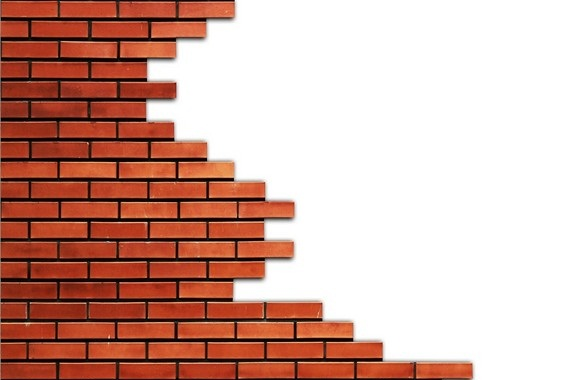 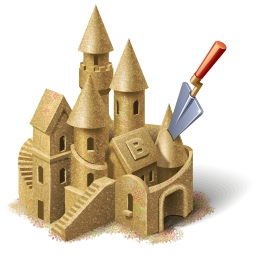 КЕЙС-ТЕХНОЛОГИЯ
КАК ПОСТРОИТЬ НОВЫЙ ДОМ?
ЦЕЛЬ: Способствование расширению осведомленности о предметном мире (дому), осознанному отношению,  как к  творению человеческой мысли и результата труда.
ЗАДАЧИ: 
1. Формировать первичные представления об основных свойствах и отношениях объектов окружающего мира: форме, цвете, размере, количестве, числе, части и целом, пространстве.
2. Развивать в процессе ознакомления и конструирования дома:
восприятие, внимание, память, наблюдательность, способность анализировать, сравнивать, выделять характерные, существенные признаки  предметов;
- умение устанавливать причинно-следственные связи между предметами и явлениями, делать простейшие обобщения;
    - умение выполнять ряд последовательных действий в соответствии с задачей и предлагаемым алгоритмом действий. 
    3. Воспитывать интерес, любознательность, познавательную мотивацию, позитивные установки  и ценностного отношения к различным видам труда и его результатам.
Задание 1. Помогите Незнайке найти деревенский дом.
Задание 2. Выберите материалы необходимые для строительства деревенского дома (проведите линии).
Задание 3.  Определи в каком доме ты живешь?
Задание 4. Расскажите Незнайке, какие бывают дома.
Задание 5. Объясните смысловое содержание пословицы «Дом построить не шапку на голову надеть».
Задание 6. Помогите Незнайке назвать, кто работает на стройке?
Задание 7. Какие специальные машины работают на стройке  
 (зачеркните лишнюю машину).
     Задание 8. Определите части комнаты и дома.
      Задание 9. Назовите комнаты в доме.
    Задание 10. Расскажите Незнайке, что мы делаем в разных
    комнатах дома (квартиры). 
  Задание 11. Дорисуйте недостающую картинку.
 Задание 12. Помогите Незнайке расселить клоунов. 
         Задание 13. Строительство городка для Незнайки и его
           друзей, используя  конструктор томик «Цветной городок».
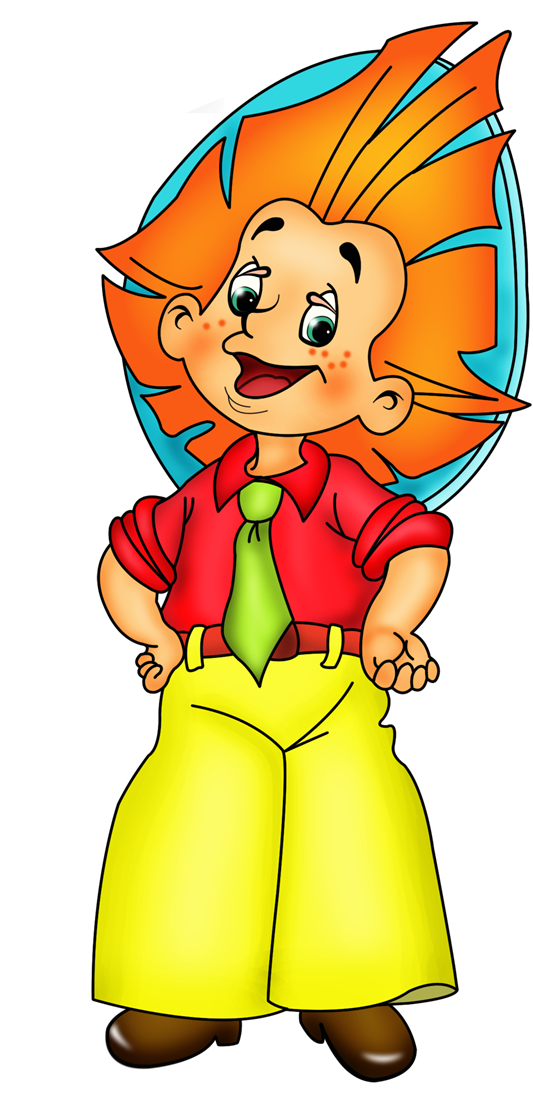 Задумал Незнайка построить дом.
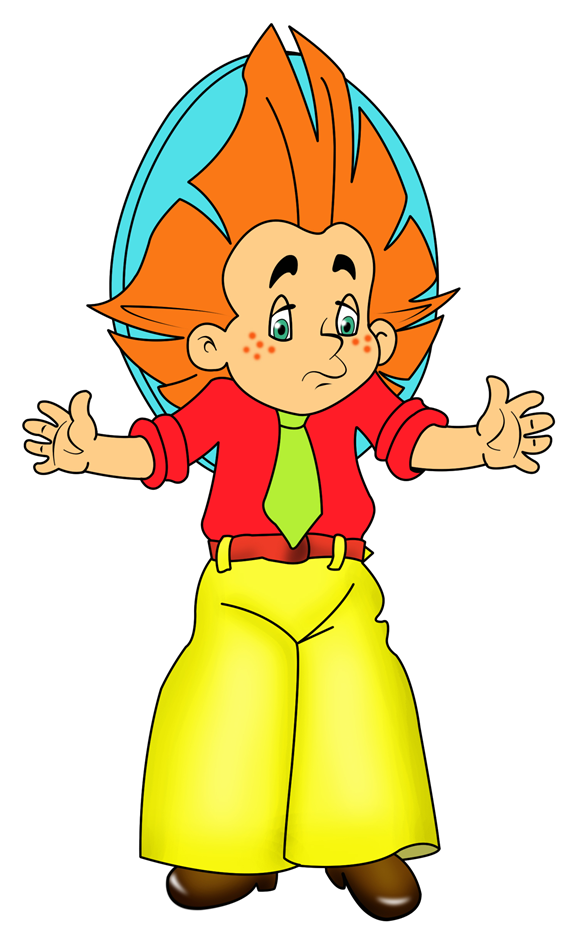 А как строить дом и из чего его строить не знает.
     Решил спросить совета у Звездочёта.
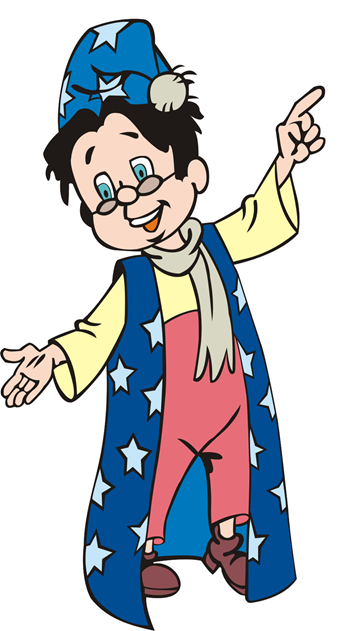 Звездочёт спросил у Незнайки,  какой дом он хочет построить: деревенский или городской?
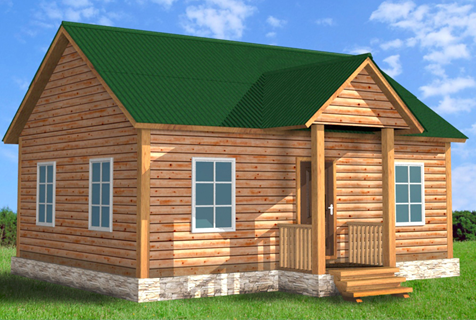 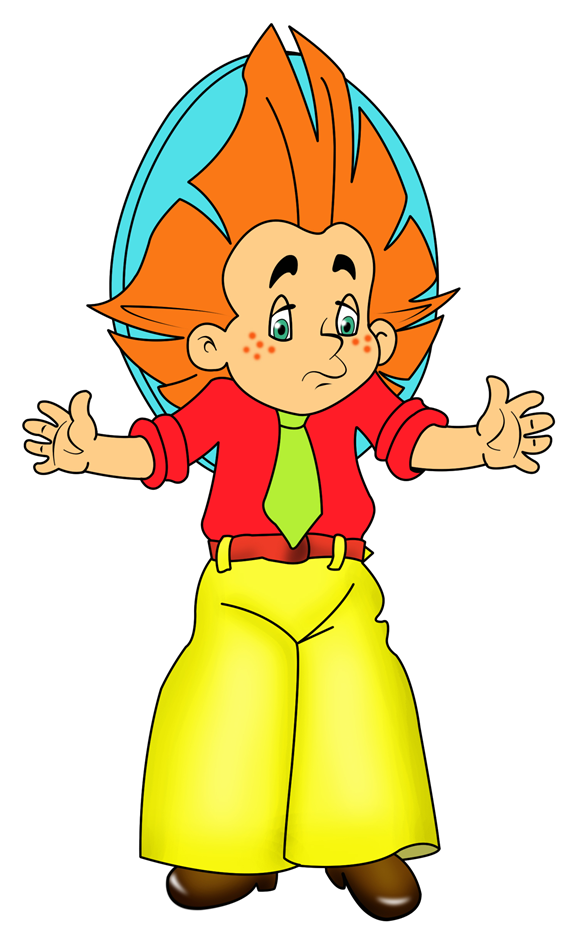 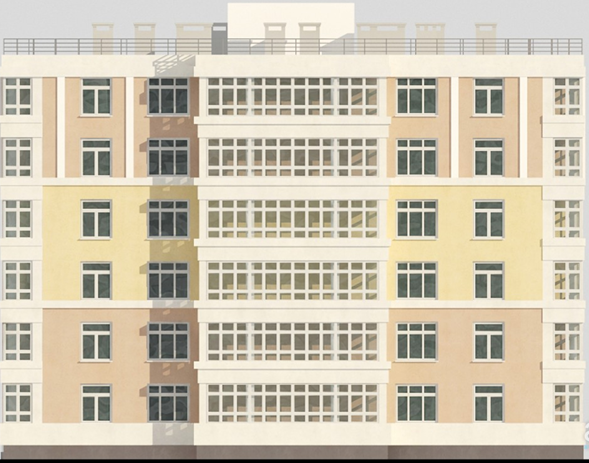 Задание 1. Помогите Незнайке найти деревенский дом.
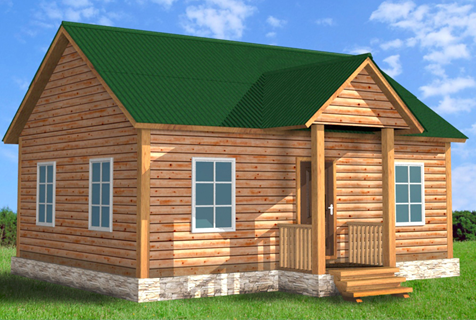 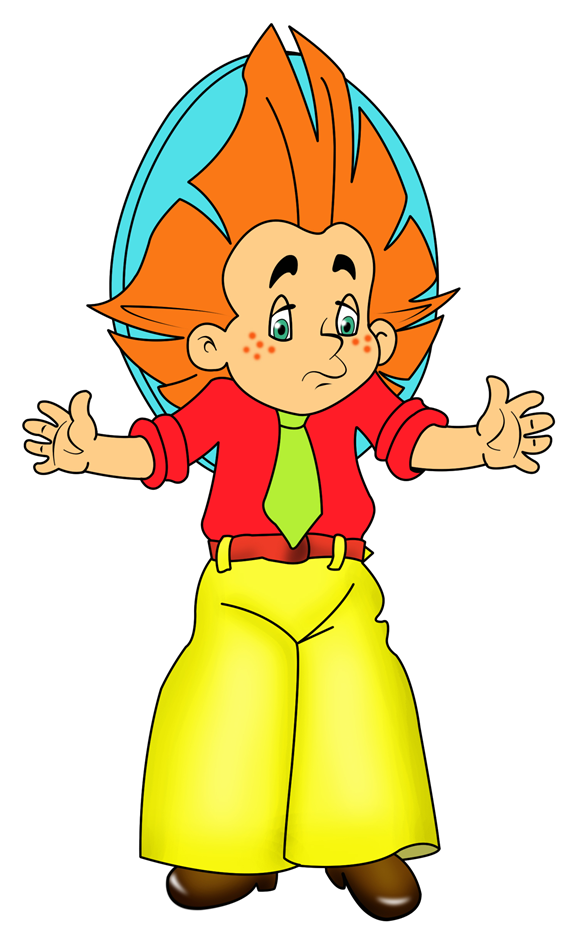 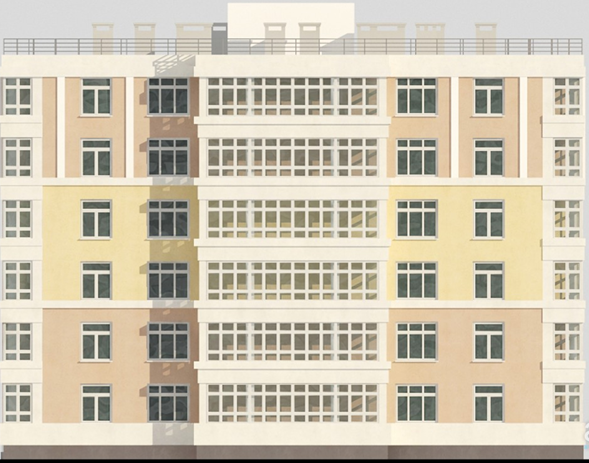 Молодцы, ребята! Помогли Незнайке найти деревенский дом.
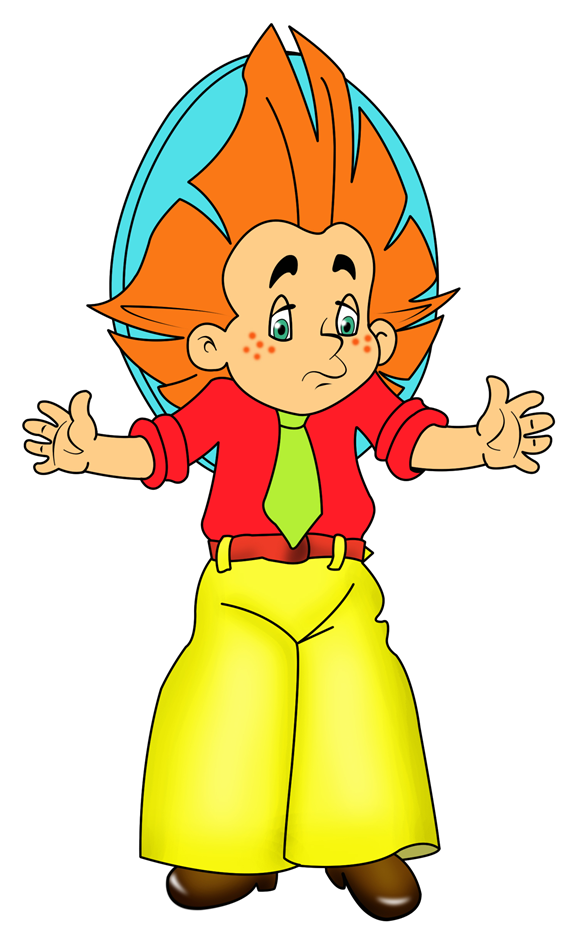 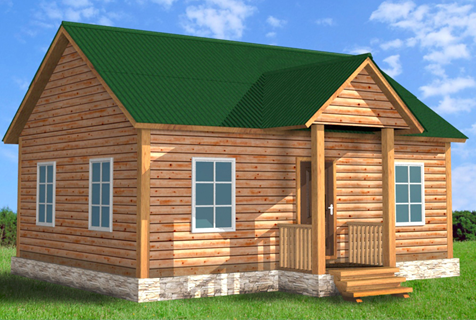 Нравится Незнайке  деревенский дом.  А какие материалы нужны для его строительства не знает.
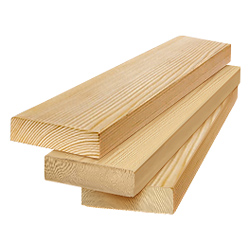 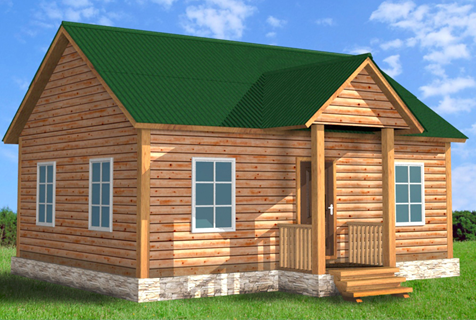 ДОСКИ
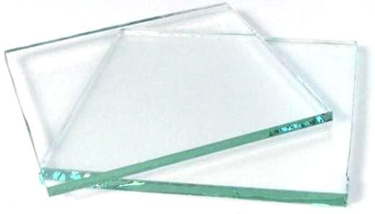 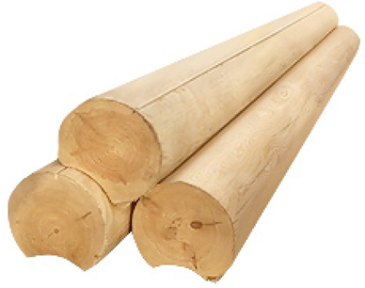 СТЕКЛО
БРЁВНА
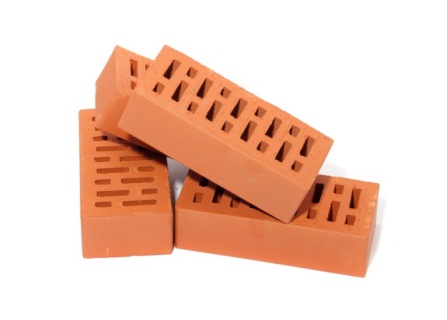 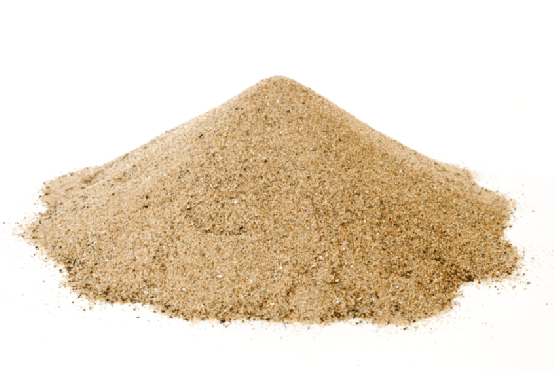 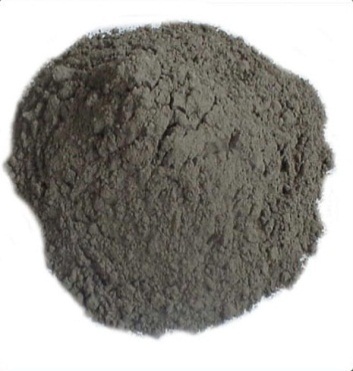 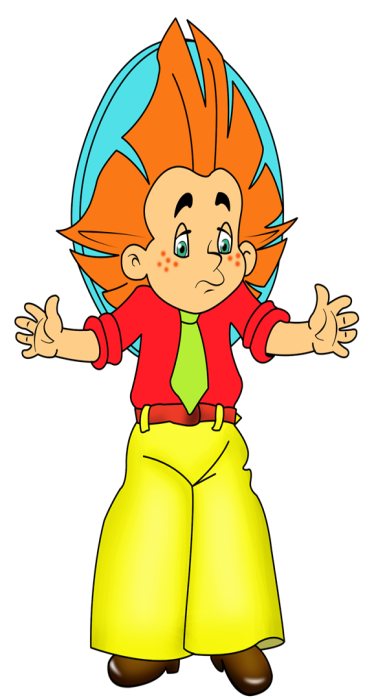 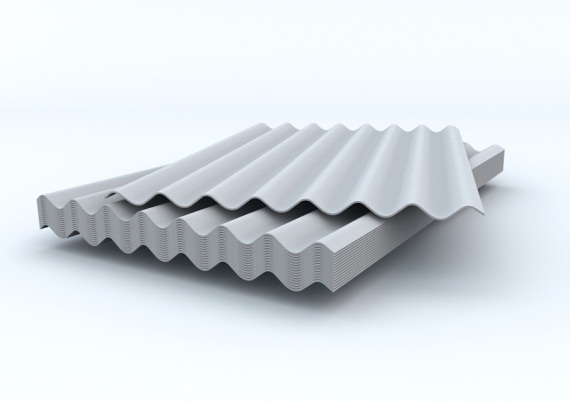 КИРПИЧ
ПЕСОК
ШИФЕР
ЦЕМЕНТ
Задание 2. Помогите Незнайке найти, те материалы из которых строится деревенский дом (проведите линии).
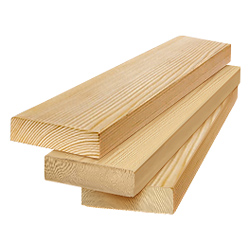 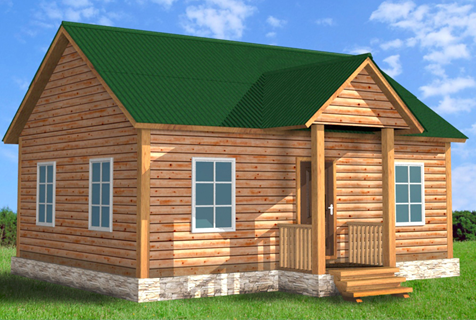 ДОСКИ
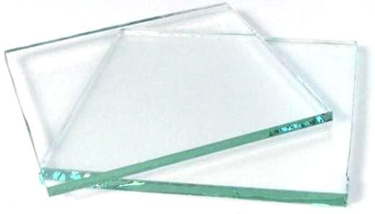 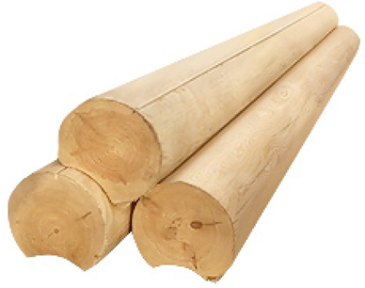 СТЕКЛО
БРЁВНА
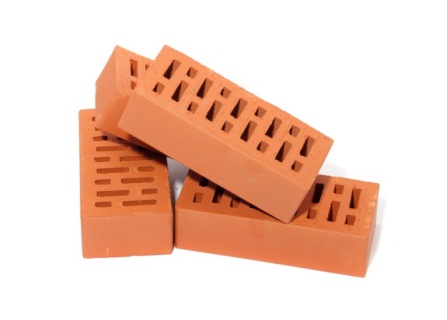 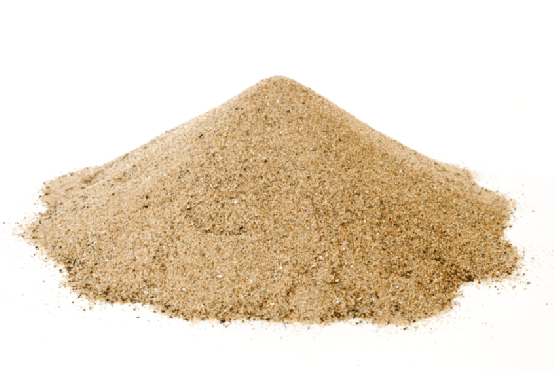 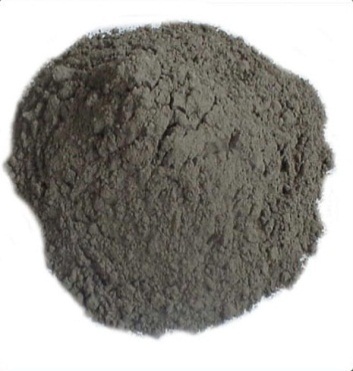 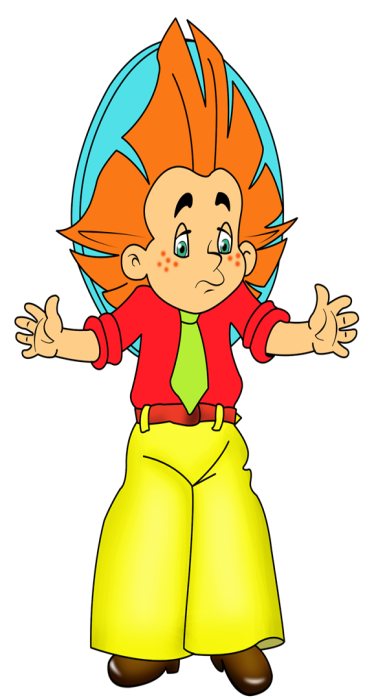 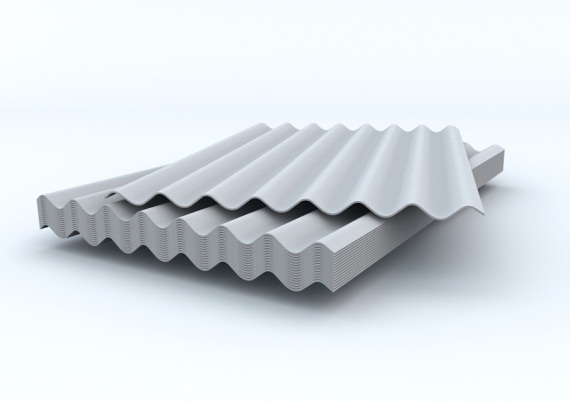 КИРПИЧ
ПЕСОК
ШИФЕР
ЦЕМЕНТ
Молодцы! Помогли Незнайке справится с проблемой.
Задание 3. Определи в каком доме ты живешь?
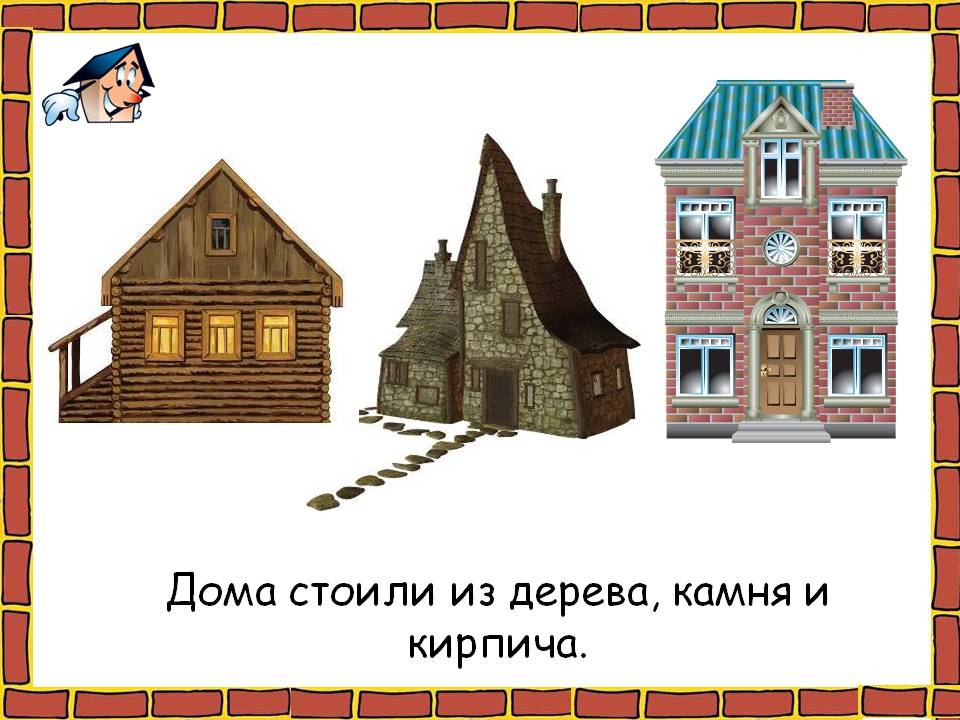 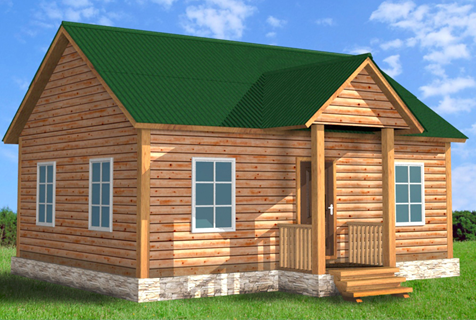 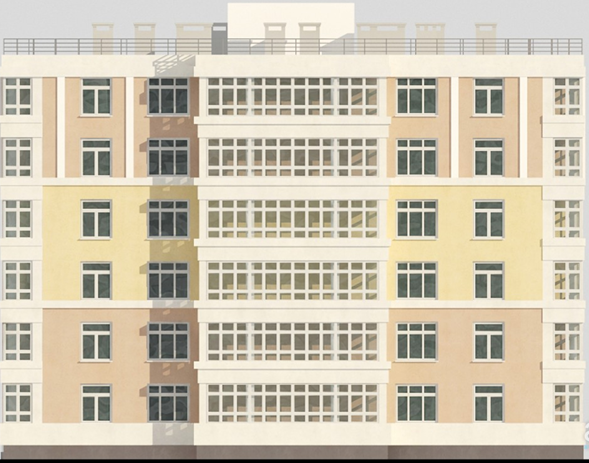 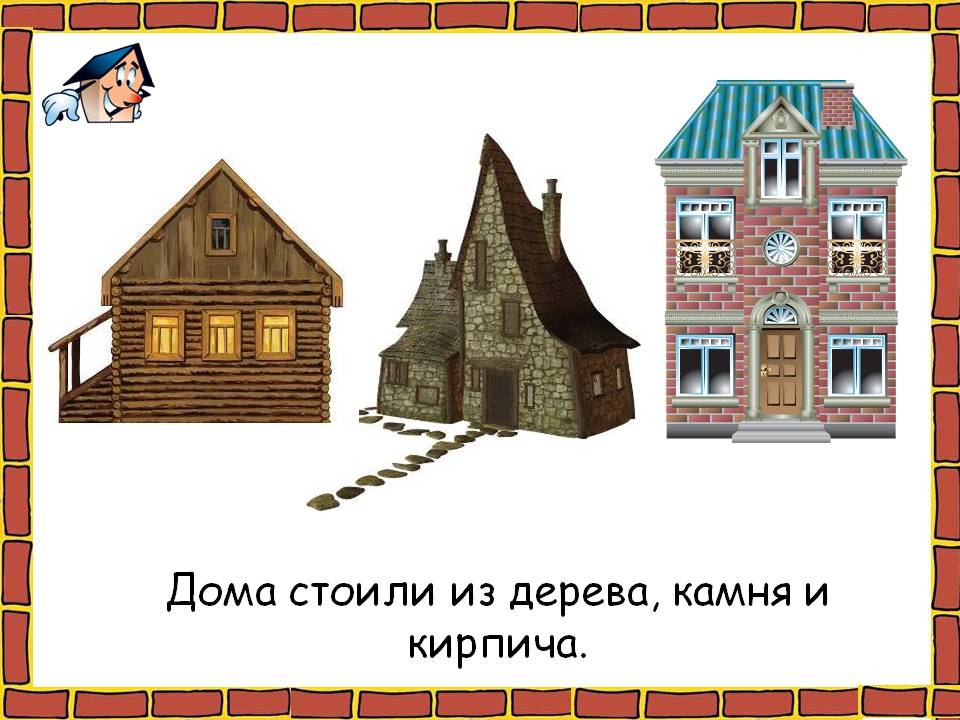 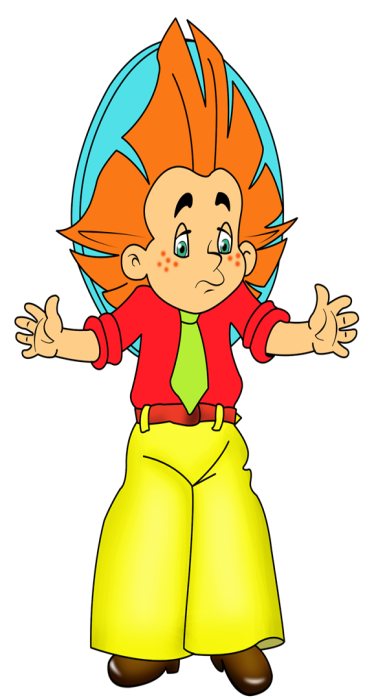 дома строят  из дерева, камня, кирпича и бетонных плит
Задание 4. Расскажите Незнайке, какие бывают дома.
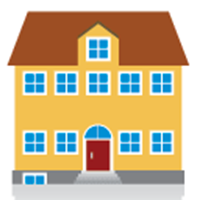 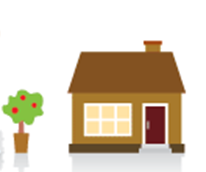 В доме много этажей – он … (многоэтажный) 
В доме один этаж – он … (одноэтажный) 
В доме много квартир – он … (многоквартирный) 
В доме один подъезд – он … (одноподъездный) 
В   доме много подъездов — он     (многоподъездный)
   Дом построен из кирпича – он …
    кирпичный) 
       Из дерева — … (деревянный)
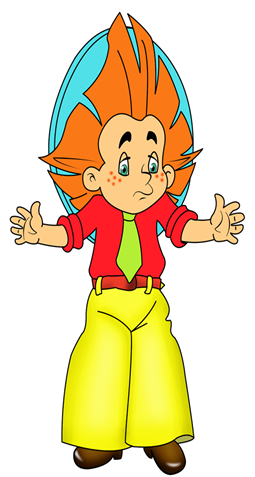 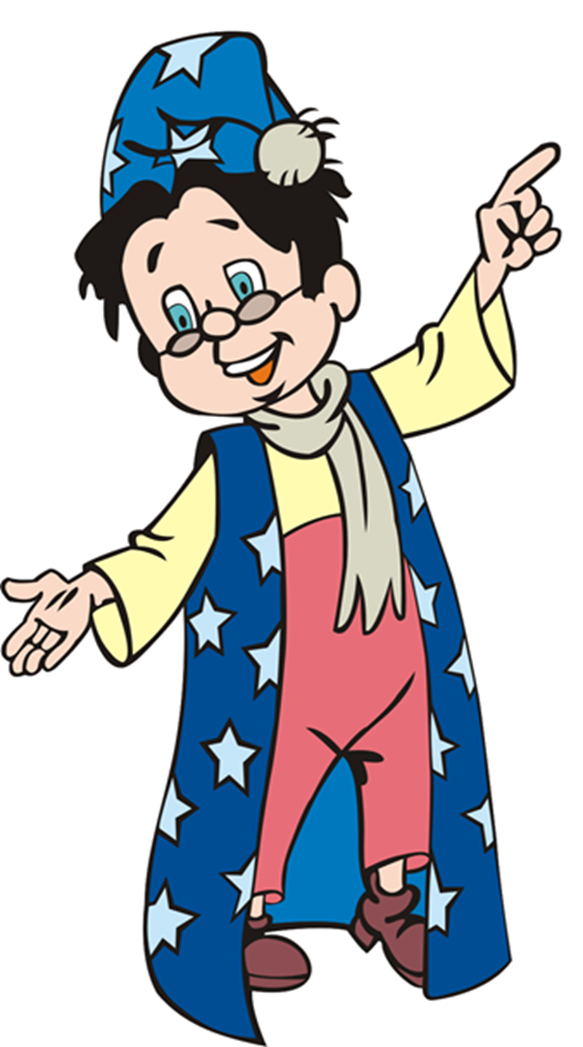 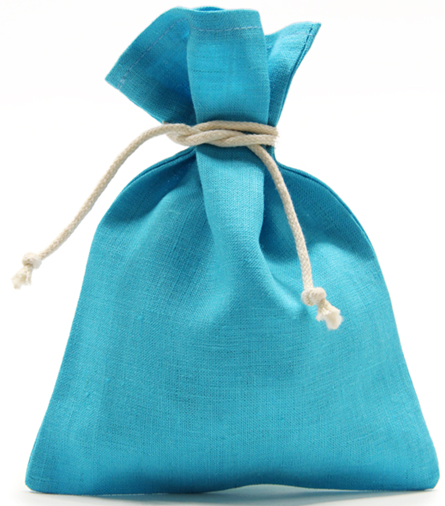 Игра «ВОЛШЕБНЫЙ МЕШОЧЕК»
ЦЕЛЬ: Знакомить с различными материалами на ощупь (дерево, камень, стекло, пластмасса).
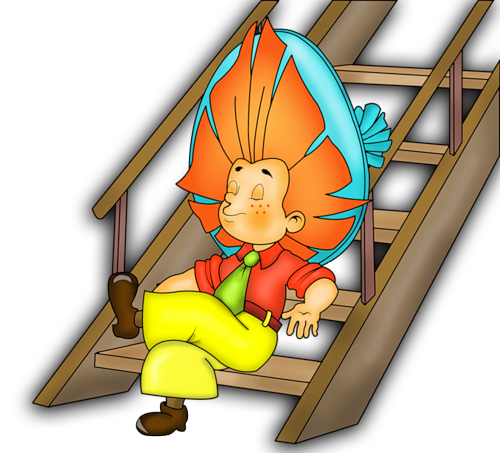 Сидит Незнайка мечтает о своём доме. А дом то не строится. Как же так?
Пошёл Незнайка за советом к Знайке.
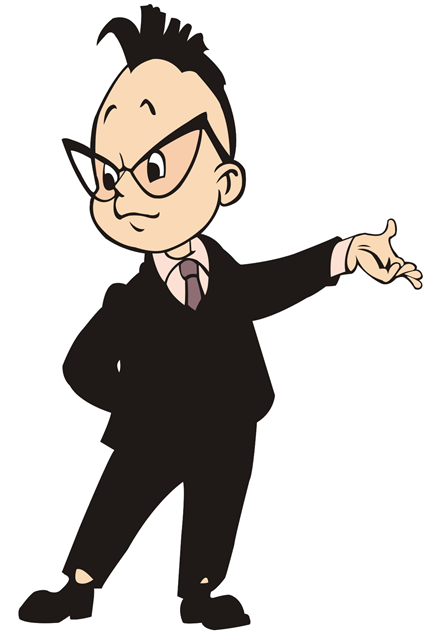 Задание 5. Знайка выслушал Незнайку и сказал: «Дом построить не шапку на голову надеть».
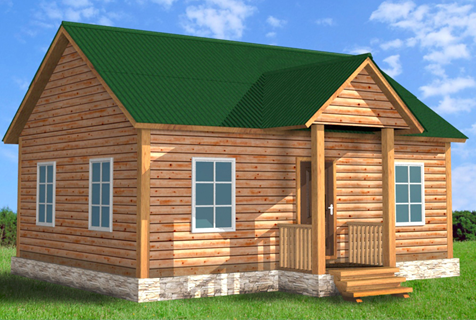 Как вы думаете почему люди сложили такую пословицу?
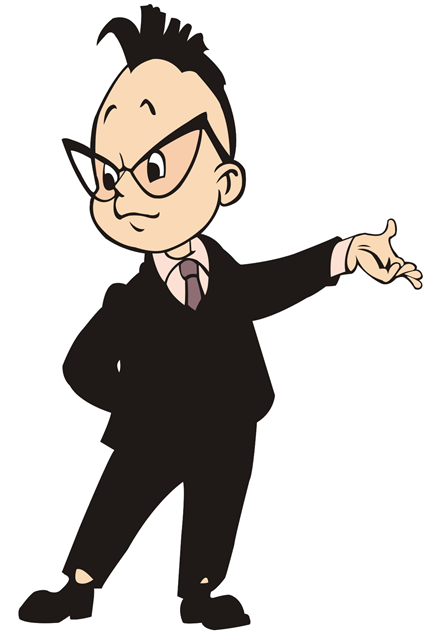 Для строительства дома, кроме материалов ещё нужны люди и специальные машины.
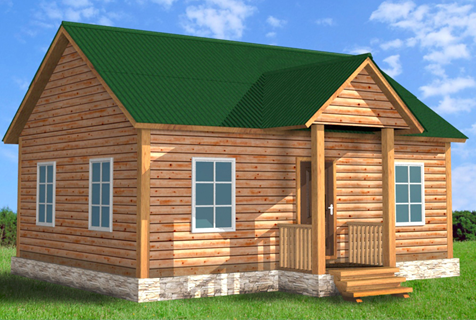 Задание 6. Помогите Незнайке назвать, кто работает на стройке?
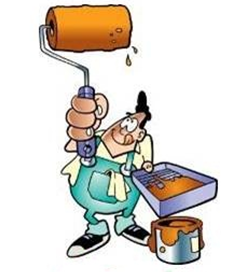 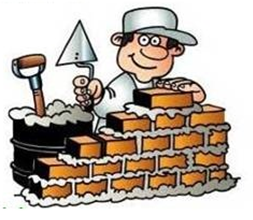 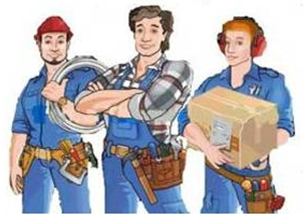 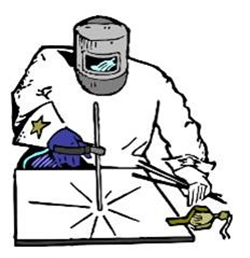 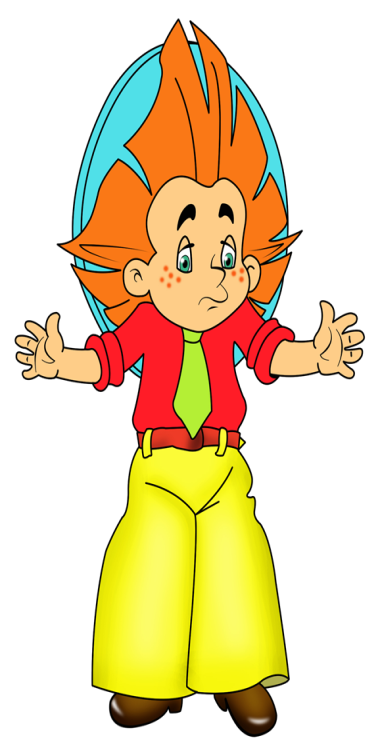 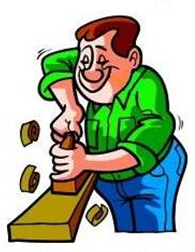 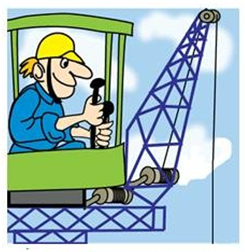 На стройке работают:
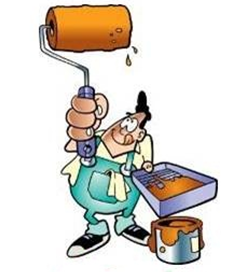 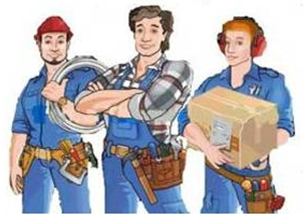 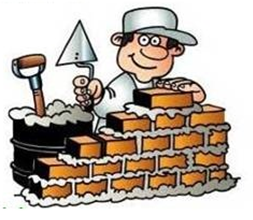 КАМЕНЩИК
МОНТАЖНИКИ
МАЛЯР
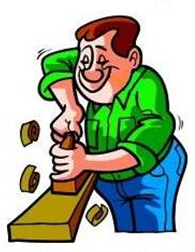 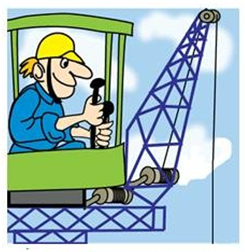 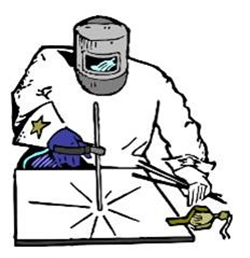 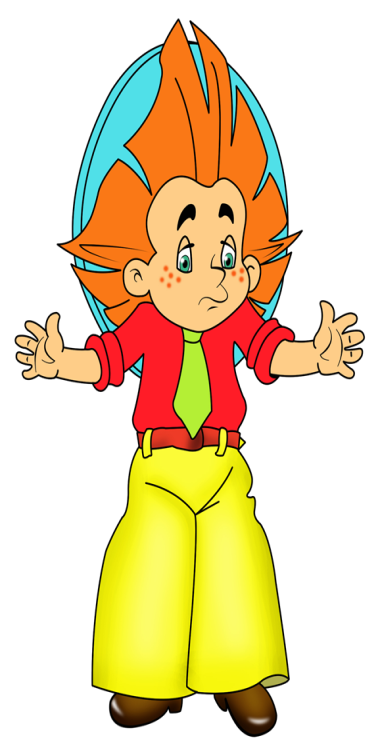 СВАРЩИК
КРАНОВЩИК
ПЛОТНИК
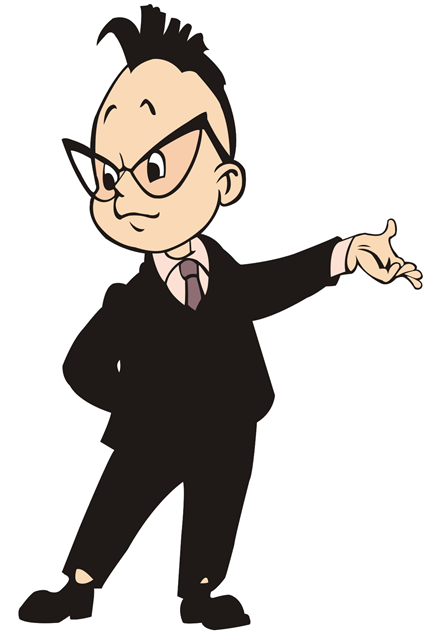 Современный дом не построить без помощников – строительных машин. Экскаваторы, подъемные краны, самосвалы, бетономешалки – все они работают на стройке.
Задание 7. Какие специальные машины работают на стройке (зачеркните лишнюю машину).
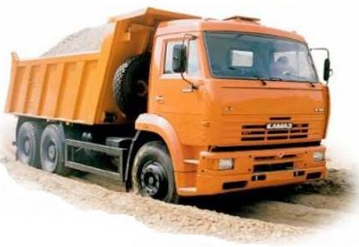 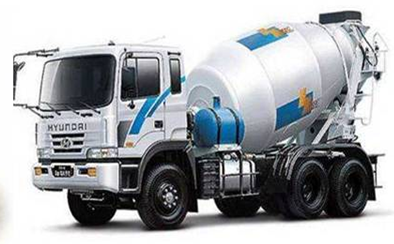 САМОСВАЛ
БЕТОНОМЕШАЛКА
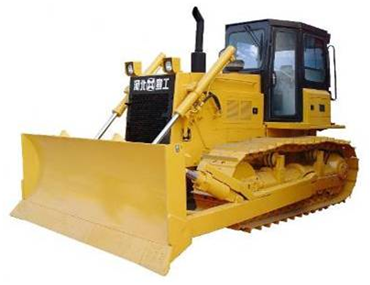 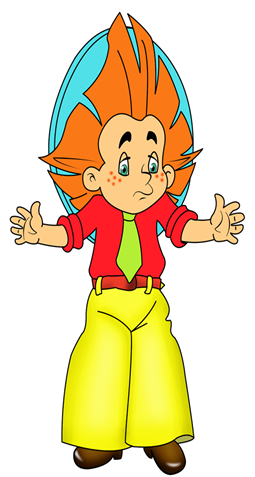 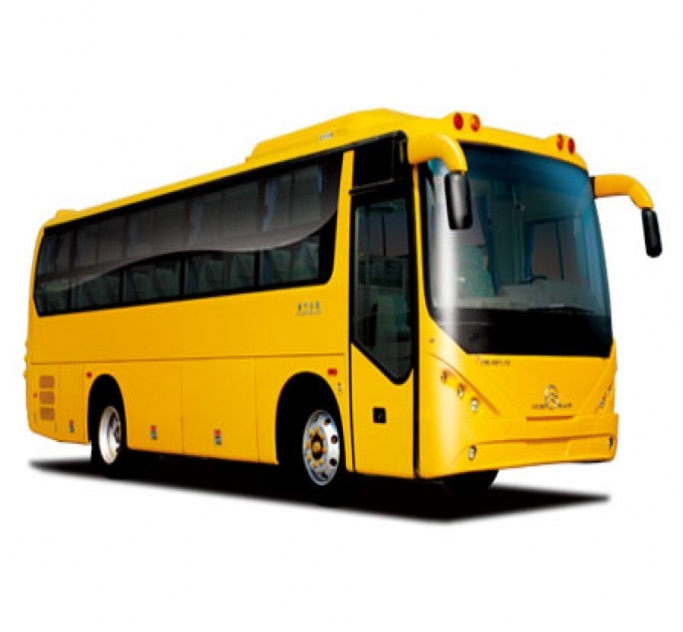 АВТОБУС
БУЛЬДОЗЕР
ЗАЧЕРКНИТЕ ЛИШНЮЮ МАШИНУ
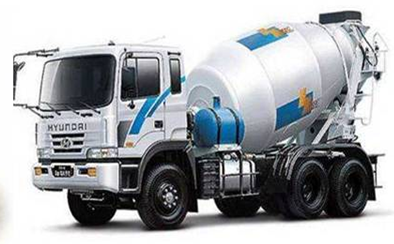 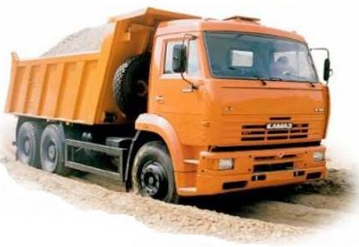 САМОСВАЛ
БЕТОНОМЕШАЛКА
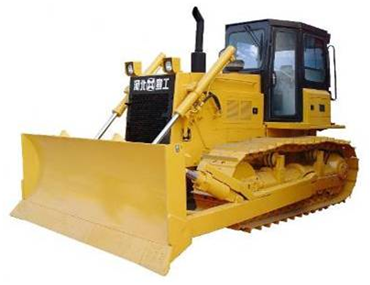 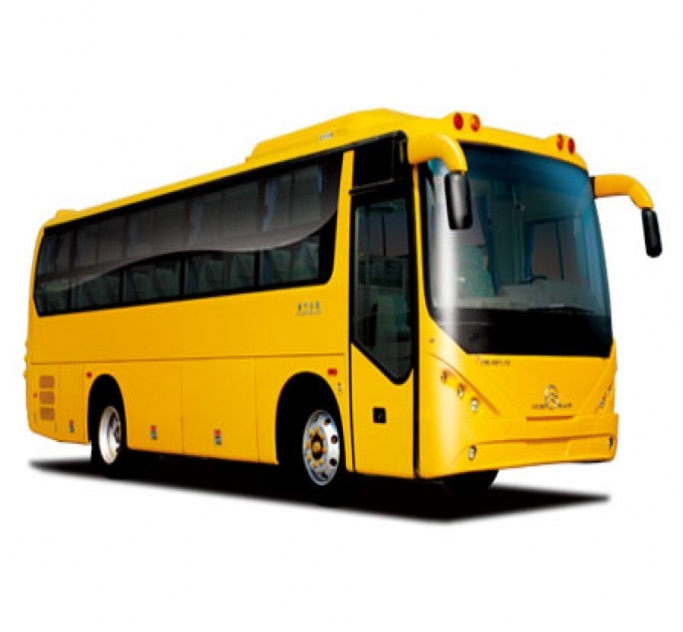 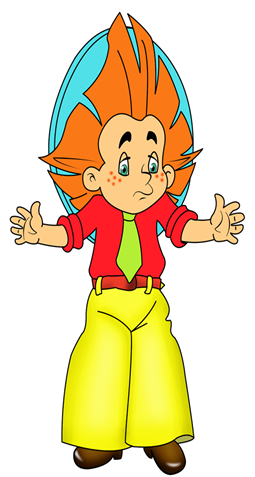 АВТОБУС
БУЛЬДОЗЕР
Задание 7. Какие специальные машины работают на стройке (зачеркните лишнюю машину).
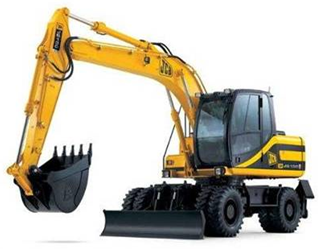 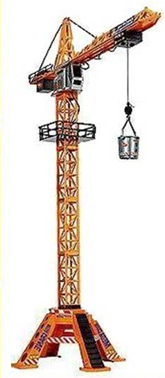 ЭКСКОВАТОР
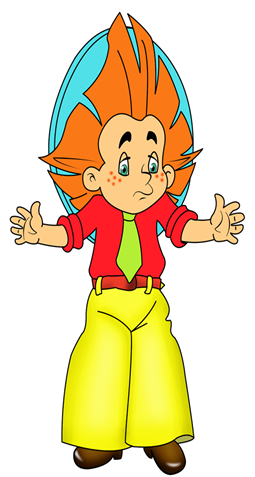 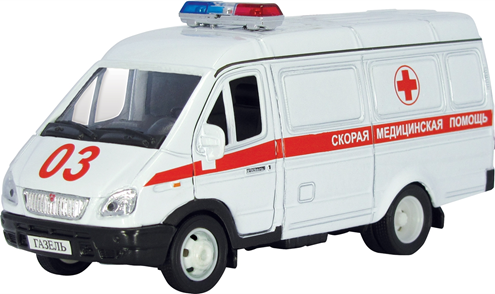 БАШЕННЫЙ КРАН
СКОРАЯ ПОМОЩЬ
Задание 7. Какие специальные машины работают на стройке (зачеркните лишнюю машину).
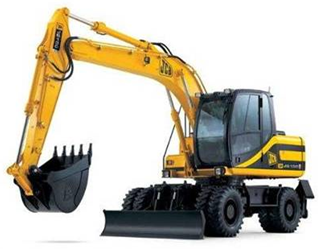 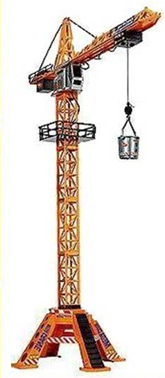 ЭКСКОВАТОР
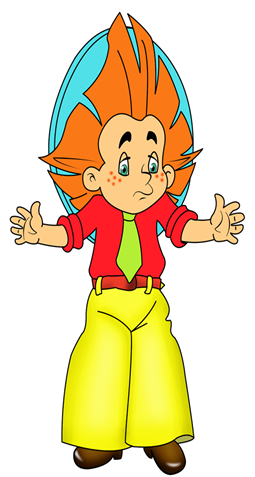 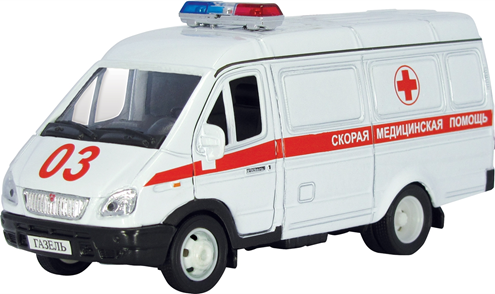 БАШЕННЫЙ КРАН
СКОРАЯ ПОМОЩЬ
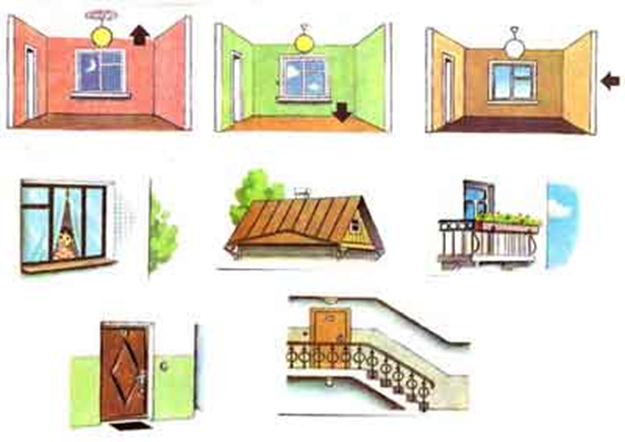 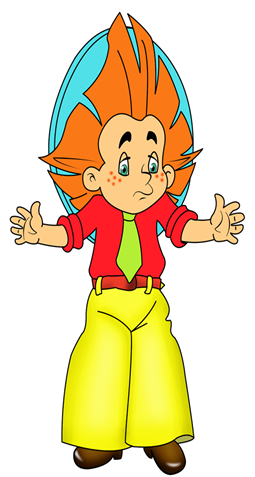 Задание 8. Определите части комнаты и дома
 (дверь, окно, потолок, пол, стены; балкон, лестница, крыша, стены, окна, двери (Дом).
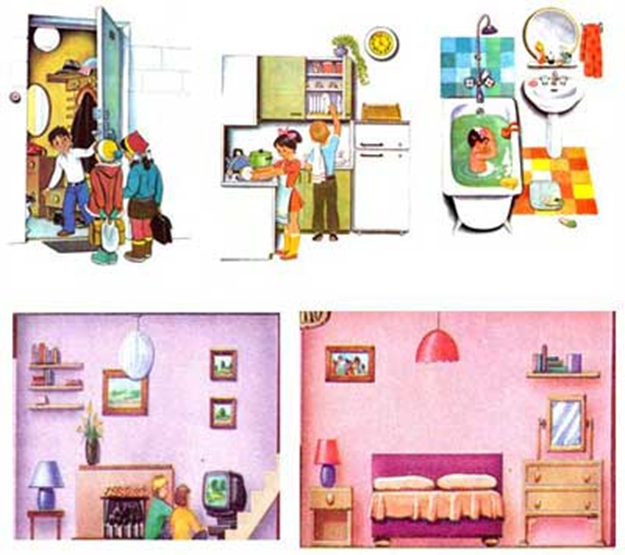 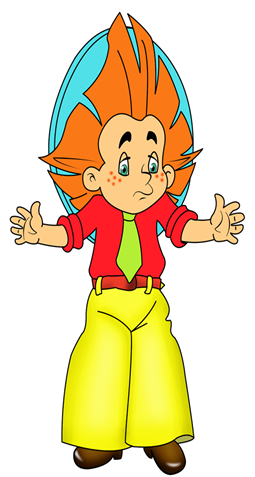 Задание 9. Какие комнаты есть в твоём доме. (гостиная, спальня, прихожая, ванная комната, детская, кухня, подсобные помещения
       (кладовка),      столовая).
Задание 10. Расскажите Незнайке, что мы делаем в разных комнатах дома (квартиры). 
В гостиной (что делают?) – смотрят телевизор, отдыхают, принимают гостей. 
В спальне (что делают?) — спят, отдыхают. 
В прихожей (что делают?) – одеваются, раздеваются, разуваются, обуваются, встречают, провожают (гостей).
В ванной комнате (что делают?) — умываются, моются, принимают душ, купаются, чистят зубы, причесываются и т.д. 
В детской (что делают?) — играют, учат, занимаются, спят, отдыхают и т.д. 
В кухне (что делают?) — готовят, варят, жарят, режут, моют (посуду), кушают и т.д. 
В столовой (что делают?) — завтракают,
,           обедают, ужинают.
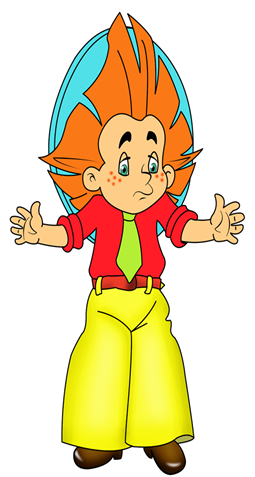 Задание 11. Как вы думаете, кого забыл художник нарисовать в пустом окошке? Дорисуйте.
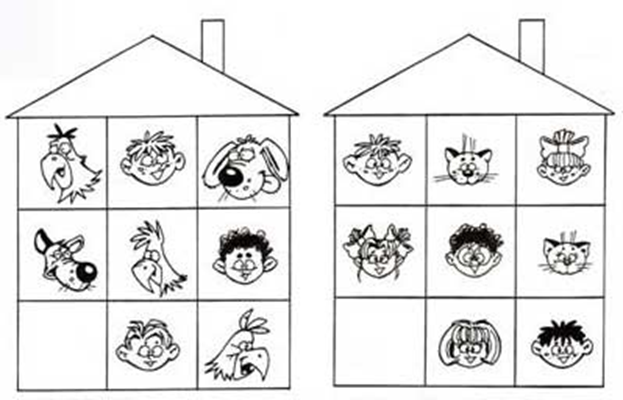 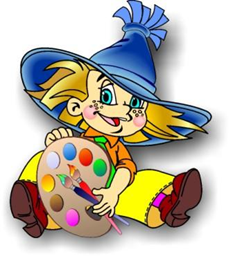 МОЛОДЦЫ! ПРАВИЛЬНО ДОРИСОВАЛИ.
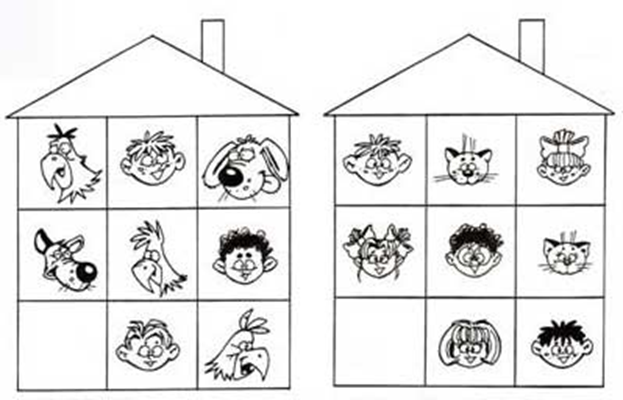 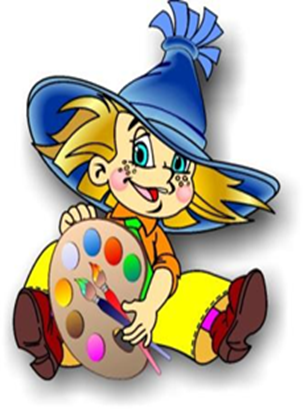 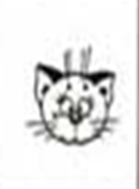 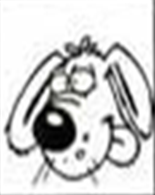 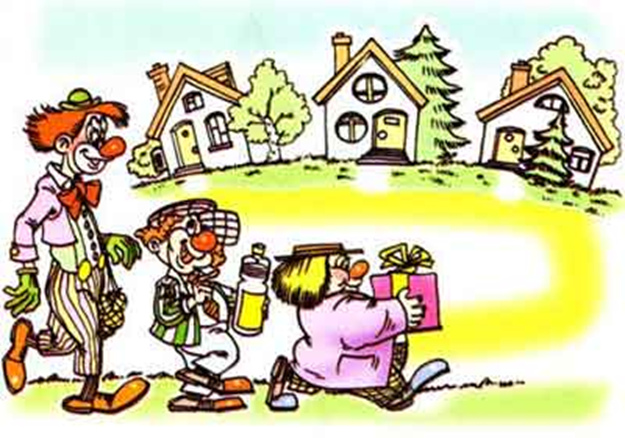 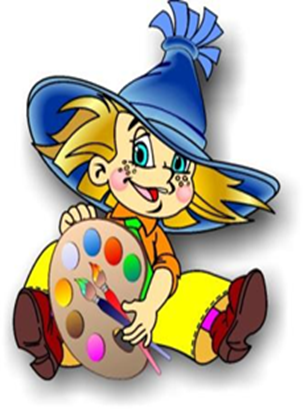 Задание 12. Самый высокий клоун живет в доме, справа от которого растет береза, самый низкий – в доме, позади которого растет елка. Помогите Незнайке, проведите линии от клоунов к их
          домам.
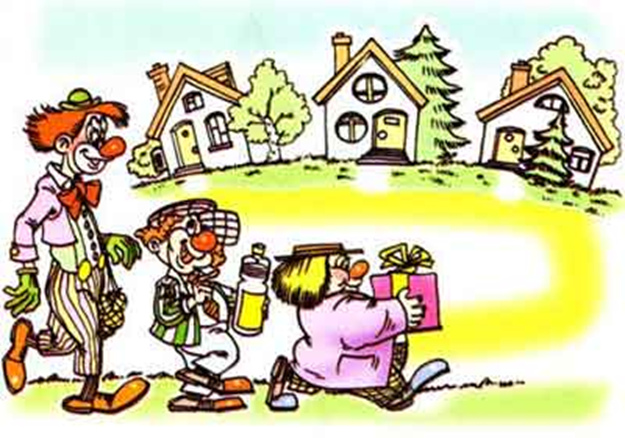 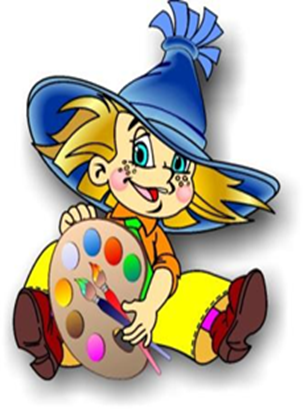 ПРОВЕРТЕ СЕБЯ. Самый высокий клоун живет в доме, справа от которого растет береза, самый низкий – в доме, позади которого растет елка.
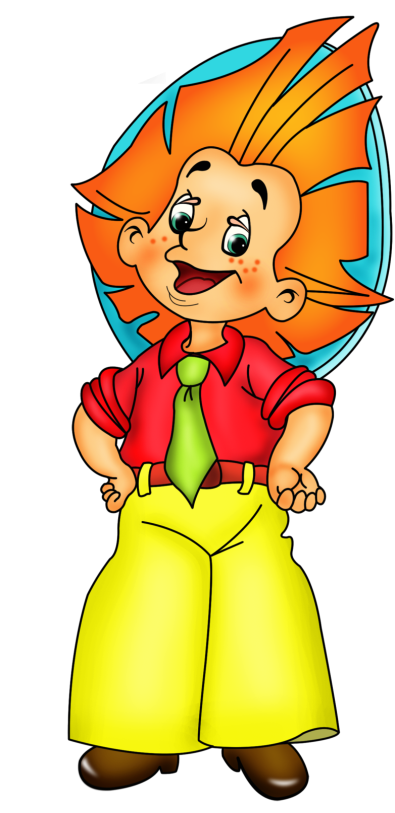 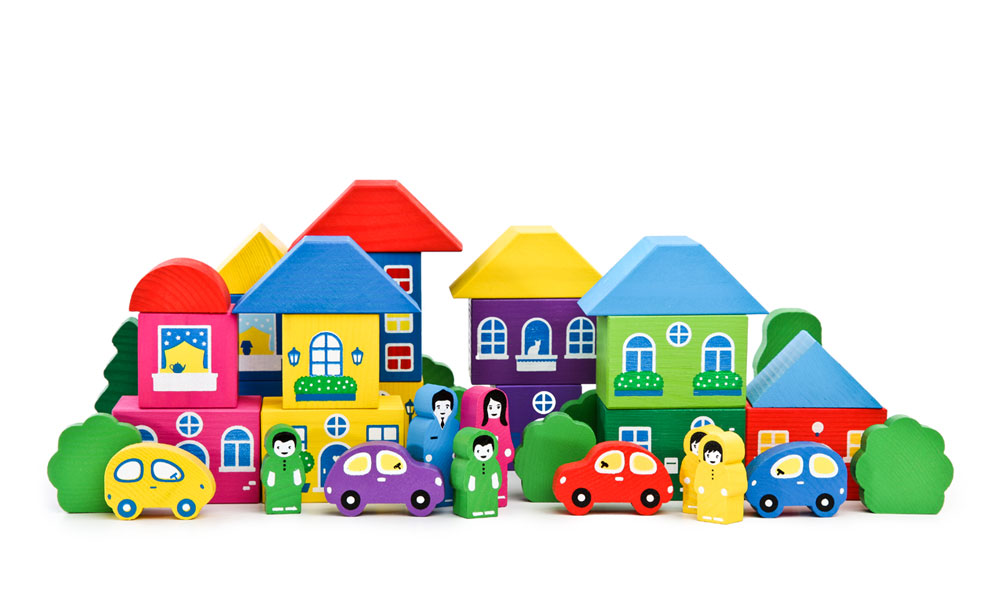 Задание 13. РЕБЯТА,  ДАВАЙТЕ ПОСТРОИМ ДЛЯ НЕЗНАЙКИ И ЕГО ДРУЗЕЙ ГОРОДОК НА СТОЛЕ (ИСПОЛЬЗУЕТСЯ КОНСТРУКТОР ТОМИК «ЦВЕТНОЙ ГОРОДОК»).
1. Деревенский, городской
2. Строительные материалы для деревянного дома
13. Конструктивная деятельность
3. Разнообразие строительных материалов
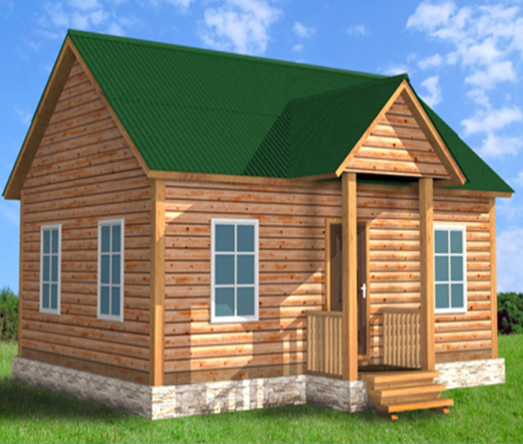 9. Комнаты в доме
4. Какие бывают дома
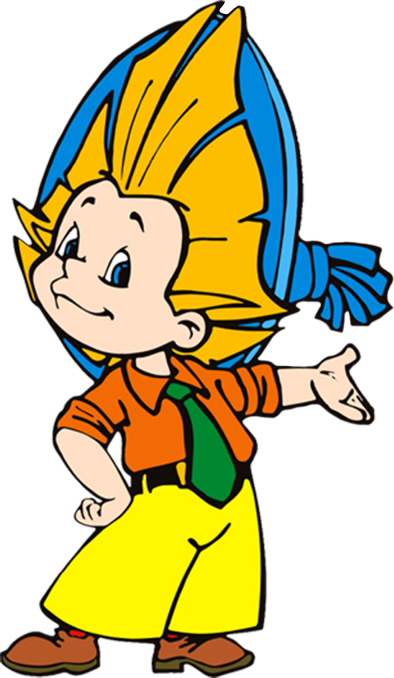 8. Части комнаты и дома
6. Рабочие профессии
7. Специальная техника
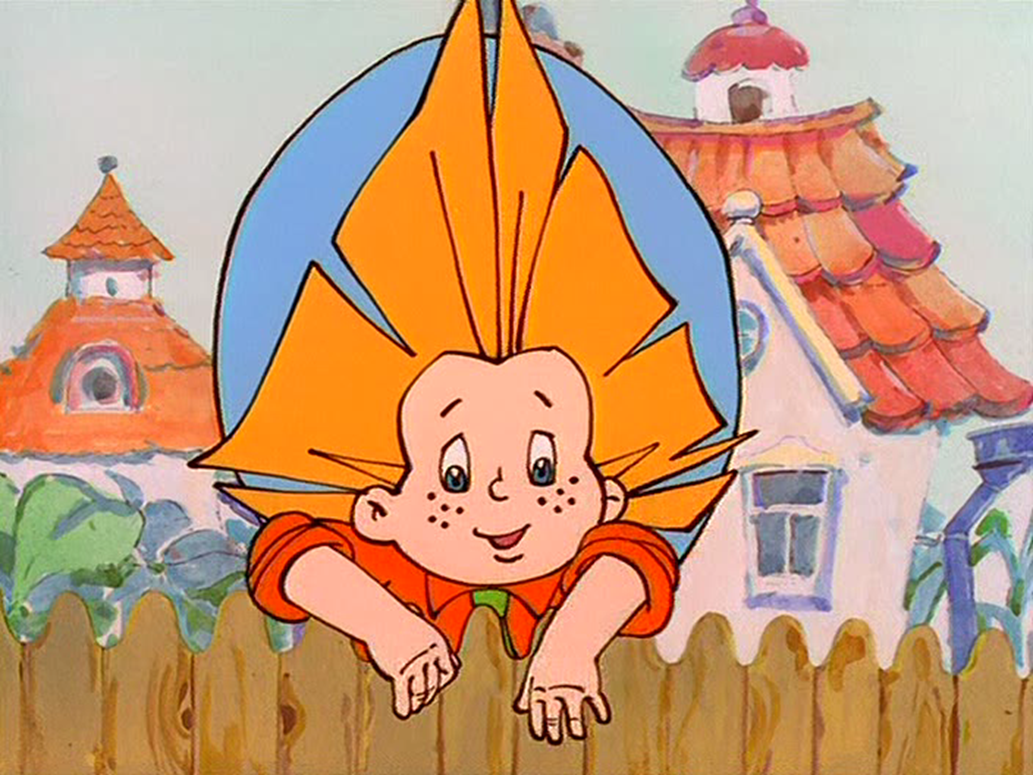 СПАСИБО ЗА ВНИМАНИЕ!
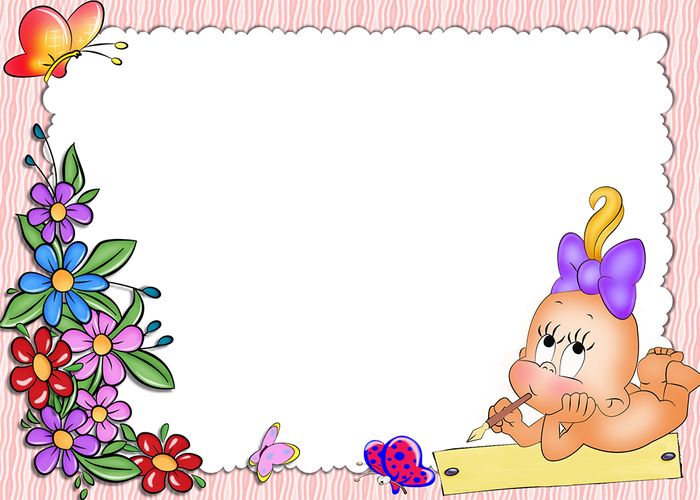 Творческих вам успехов.